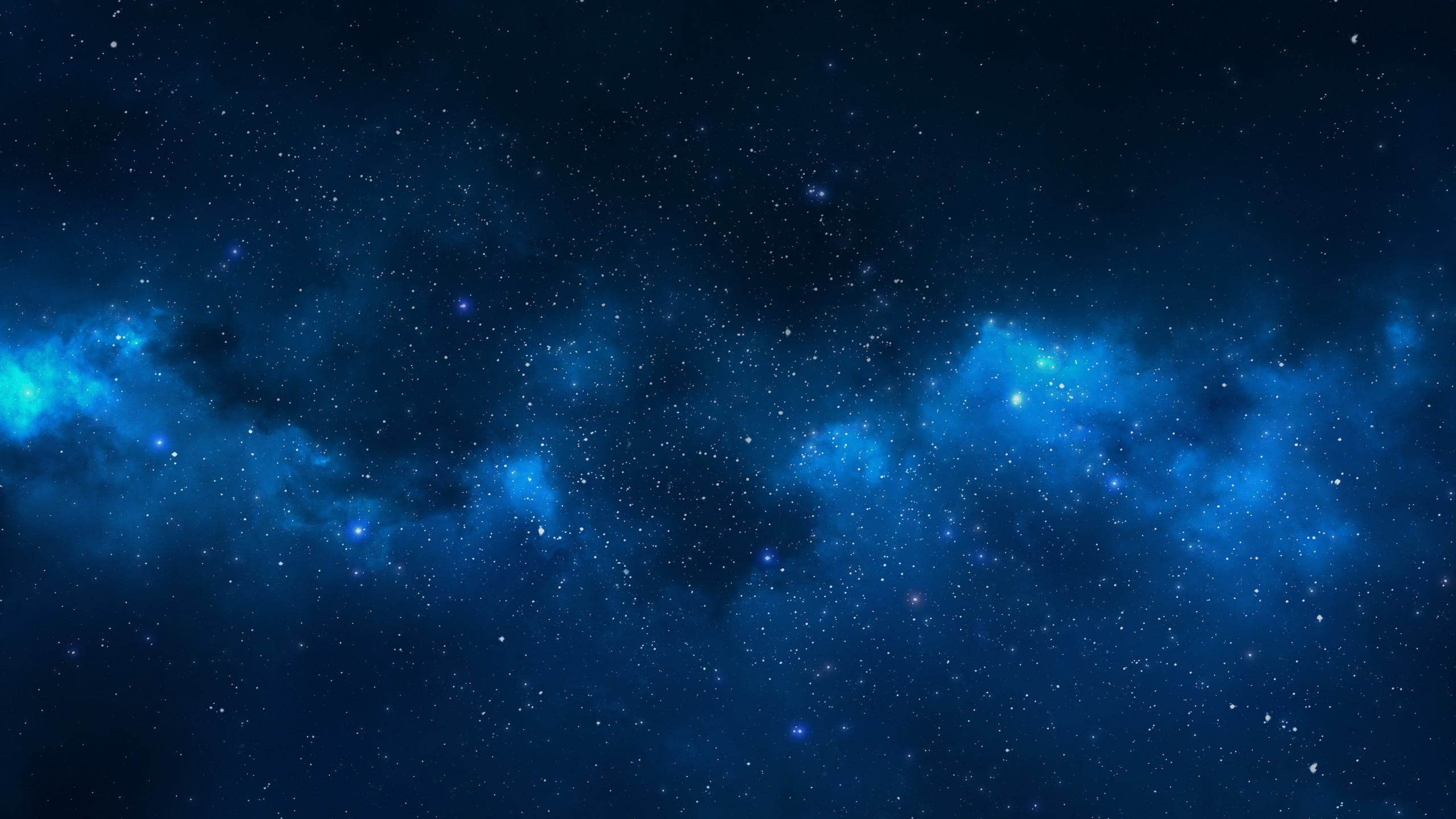 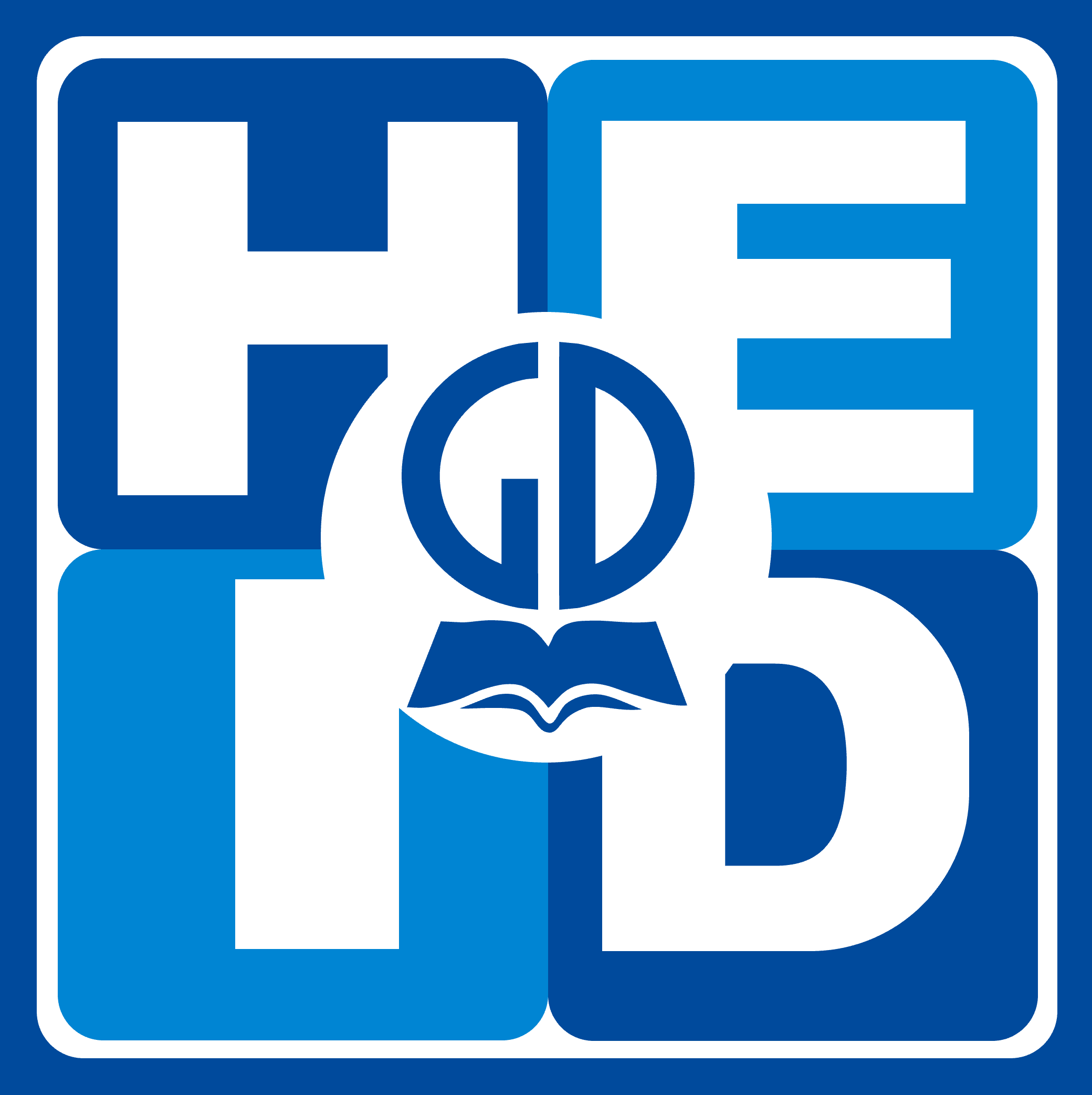 Chào mừng các em đến với
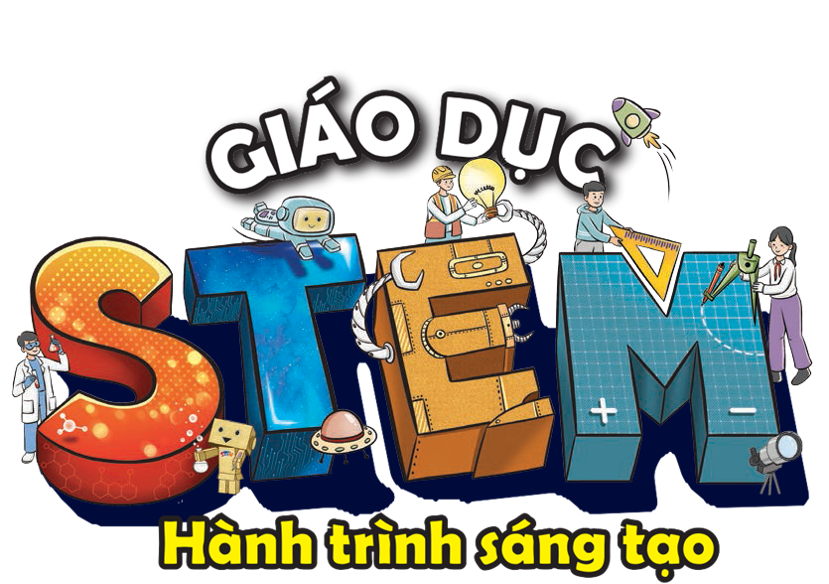 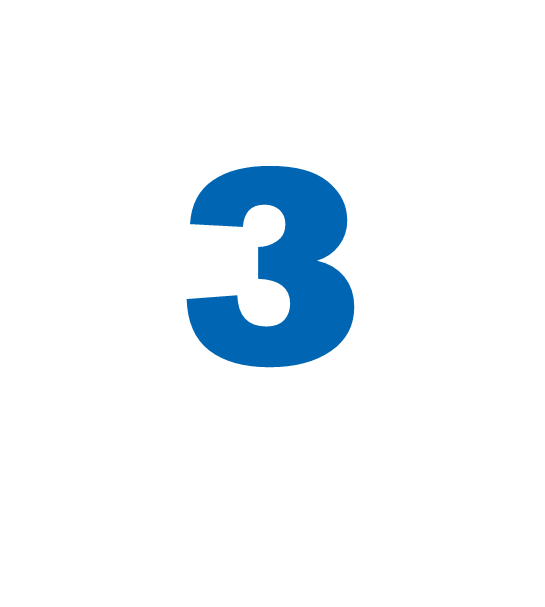 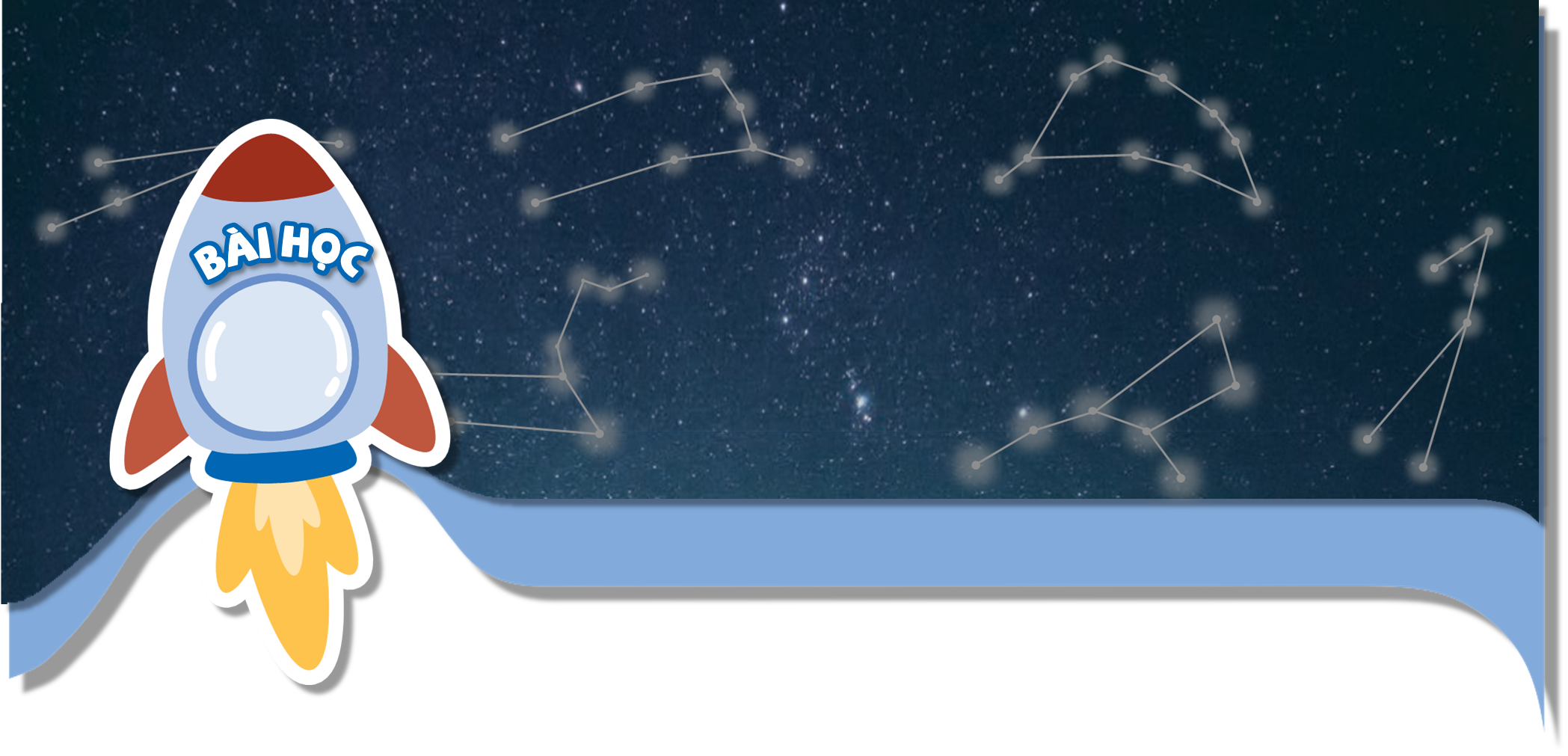 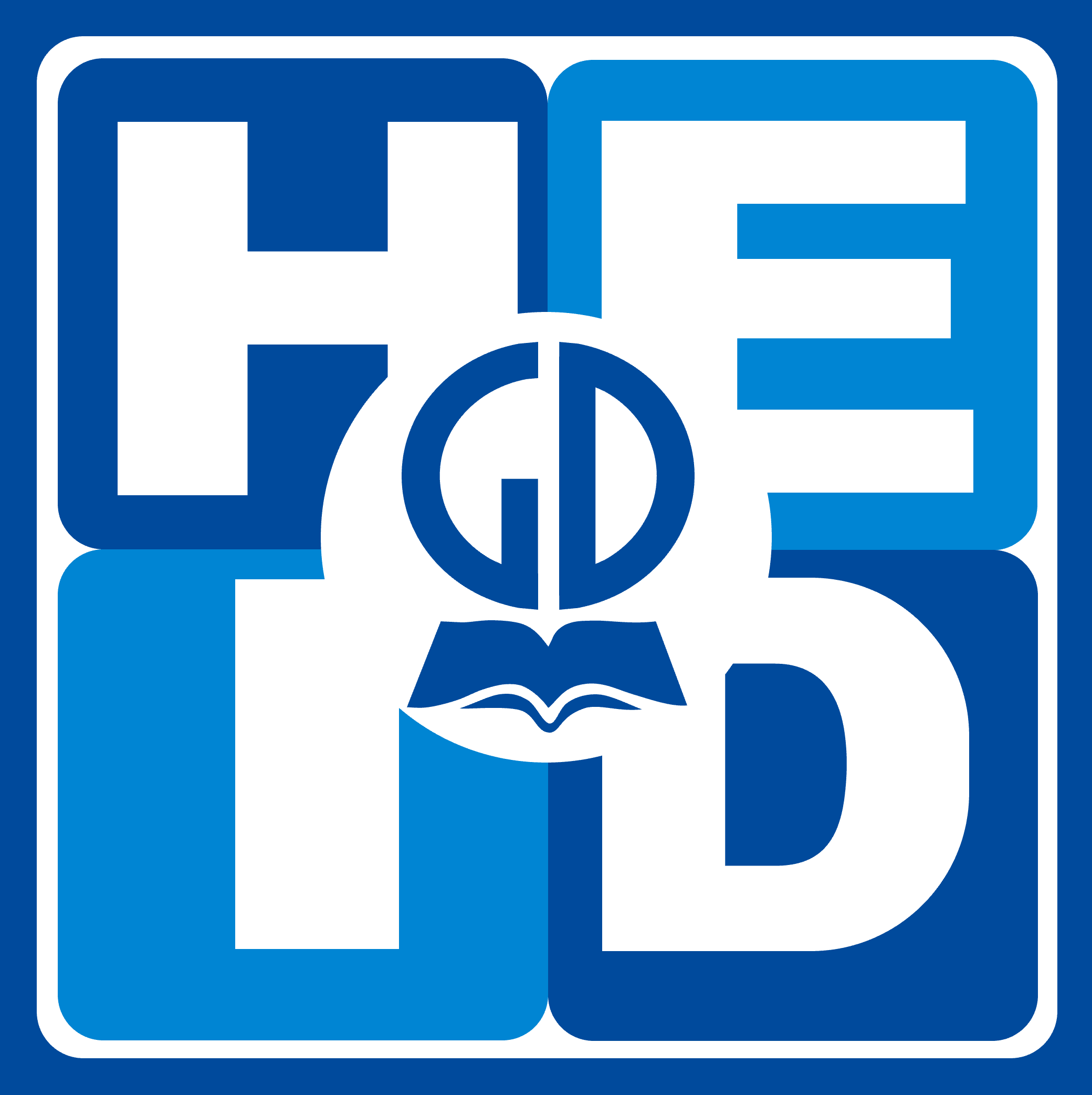 Mô Hình
ngày và đêm
Mô Hình
ngày và đêm
11
11
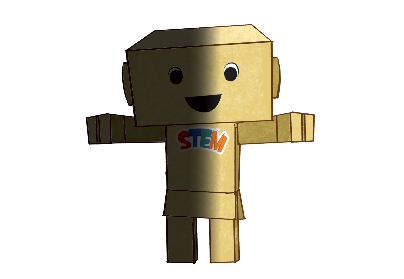 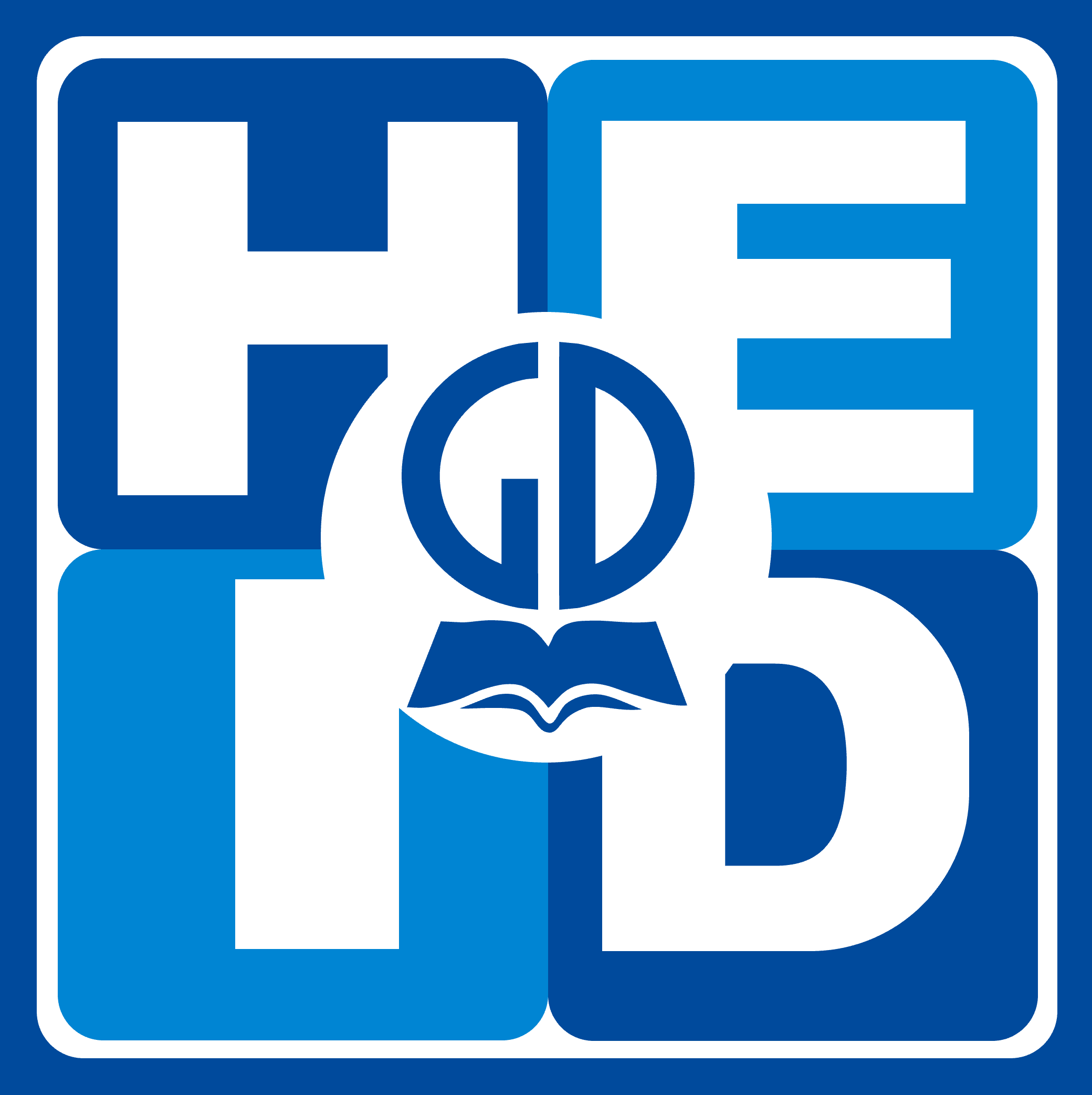 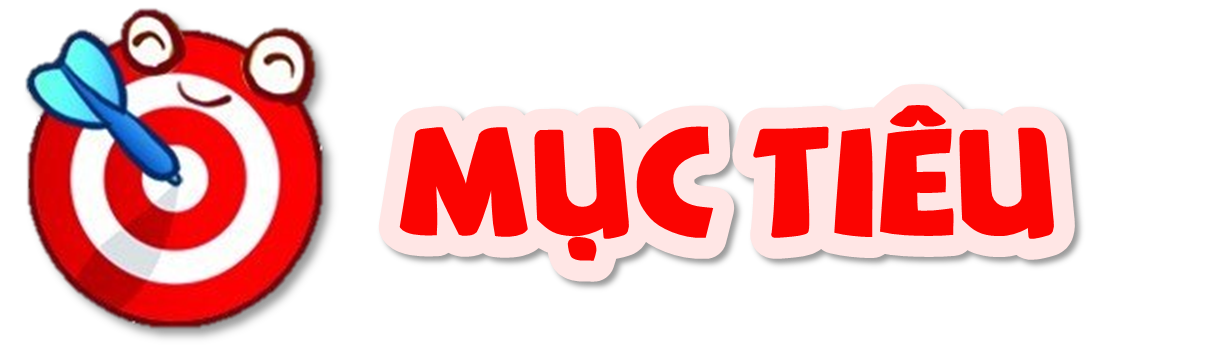 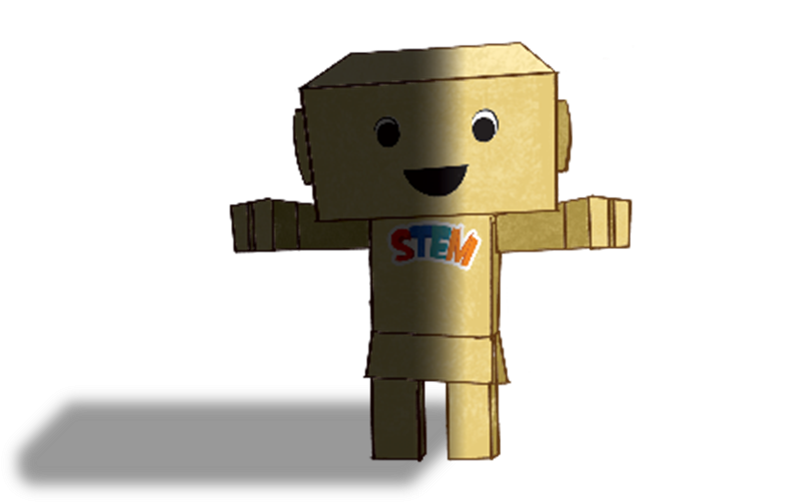 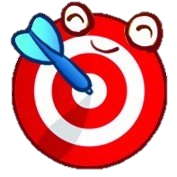 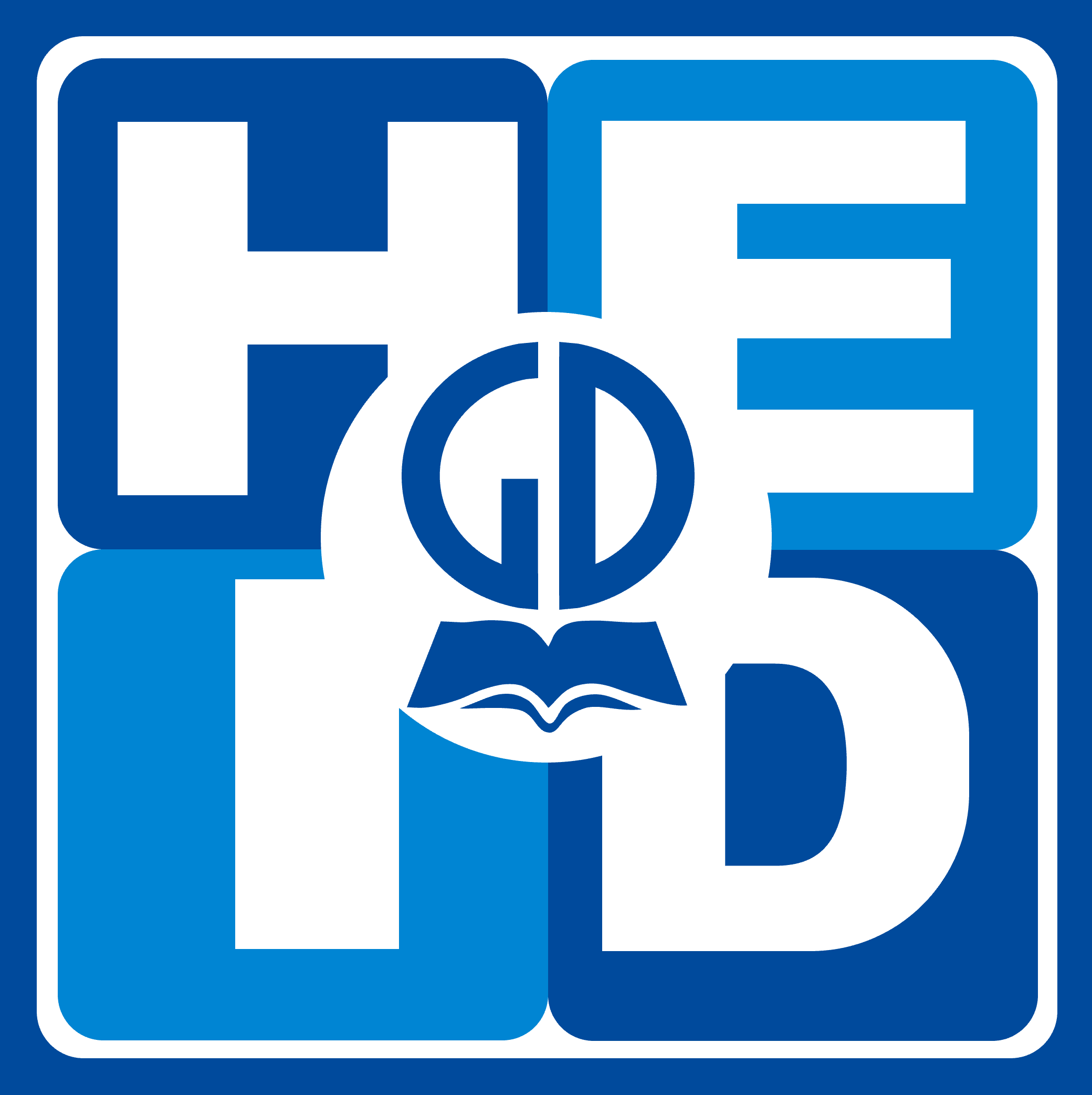 MỤC TIÊU
MỤC TIÊU
Sau bài học này, em sẽ:
Chỉ và nói được vị trí của Trái Đất trong hệ Mặt Trời (trên sơ đồ, tranh ảnh).
Chỉ được chiều chuyển động của Trái Đất quanh mình nó và quanh Mặt Trời (trên sơ đồ, mô hình).
Làm được mô hình để giải thích được hiện tượng ngày và đêm trên Trái Đất.
Thể hiện được sự tương phản của hình, khối trong mô hình.
Trưng bày, giới thiệu được sản phẩm.
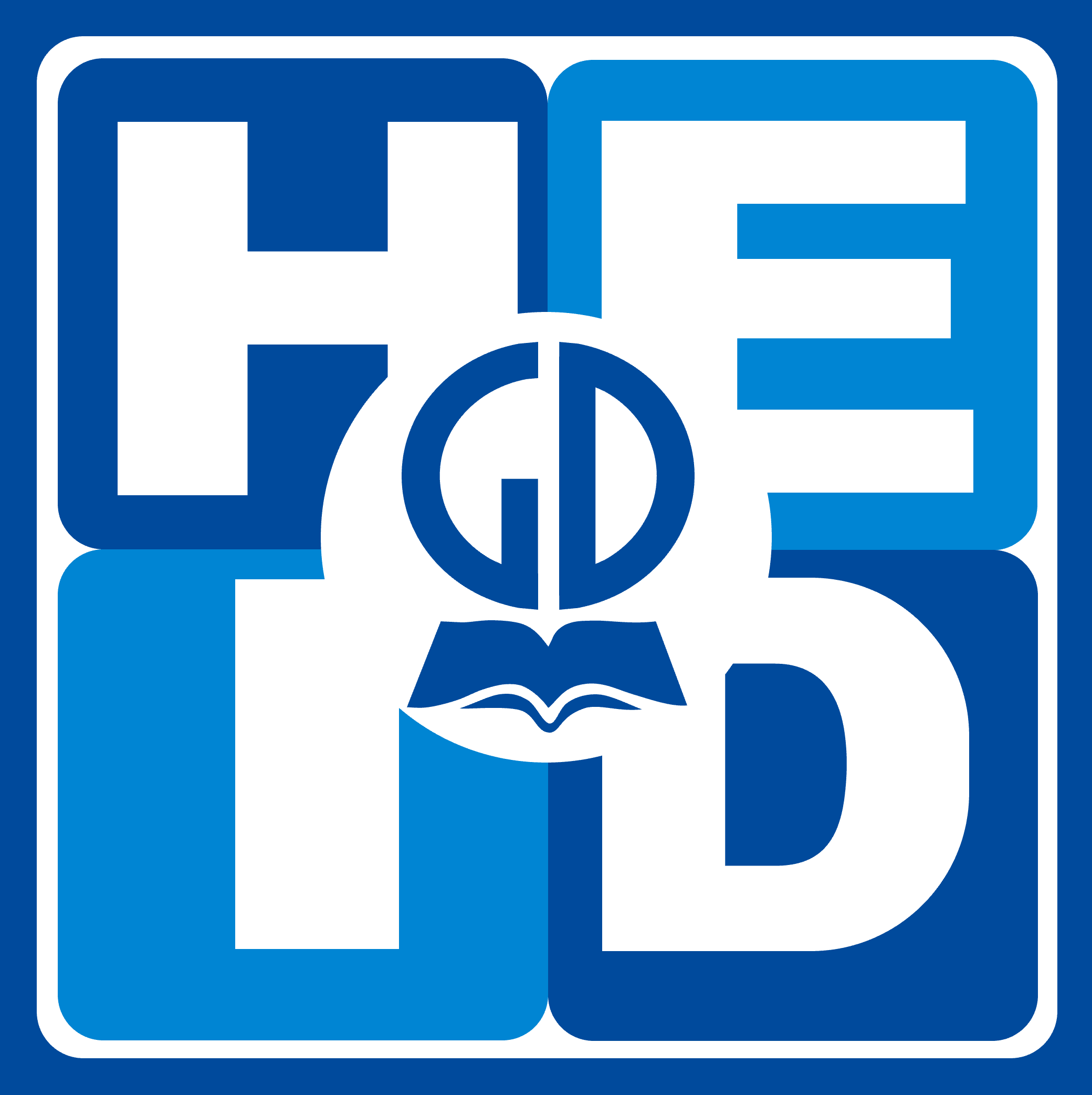 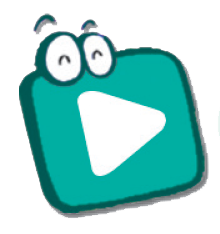 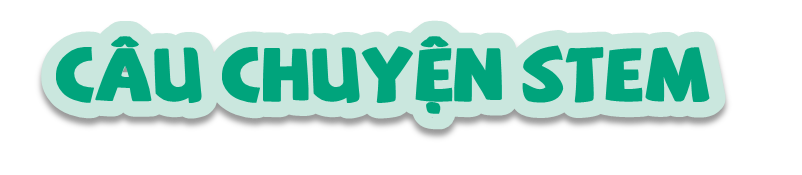 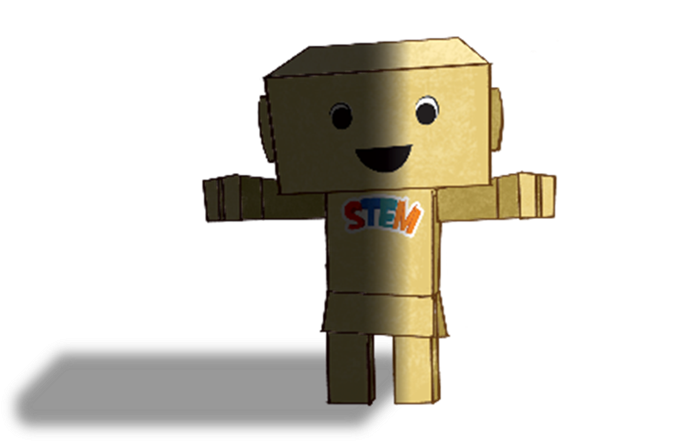 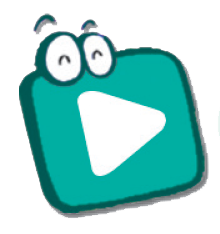 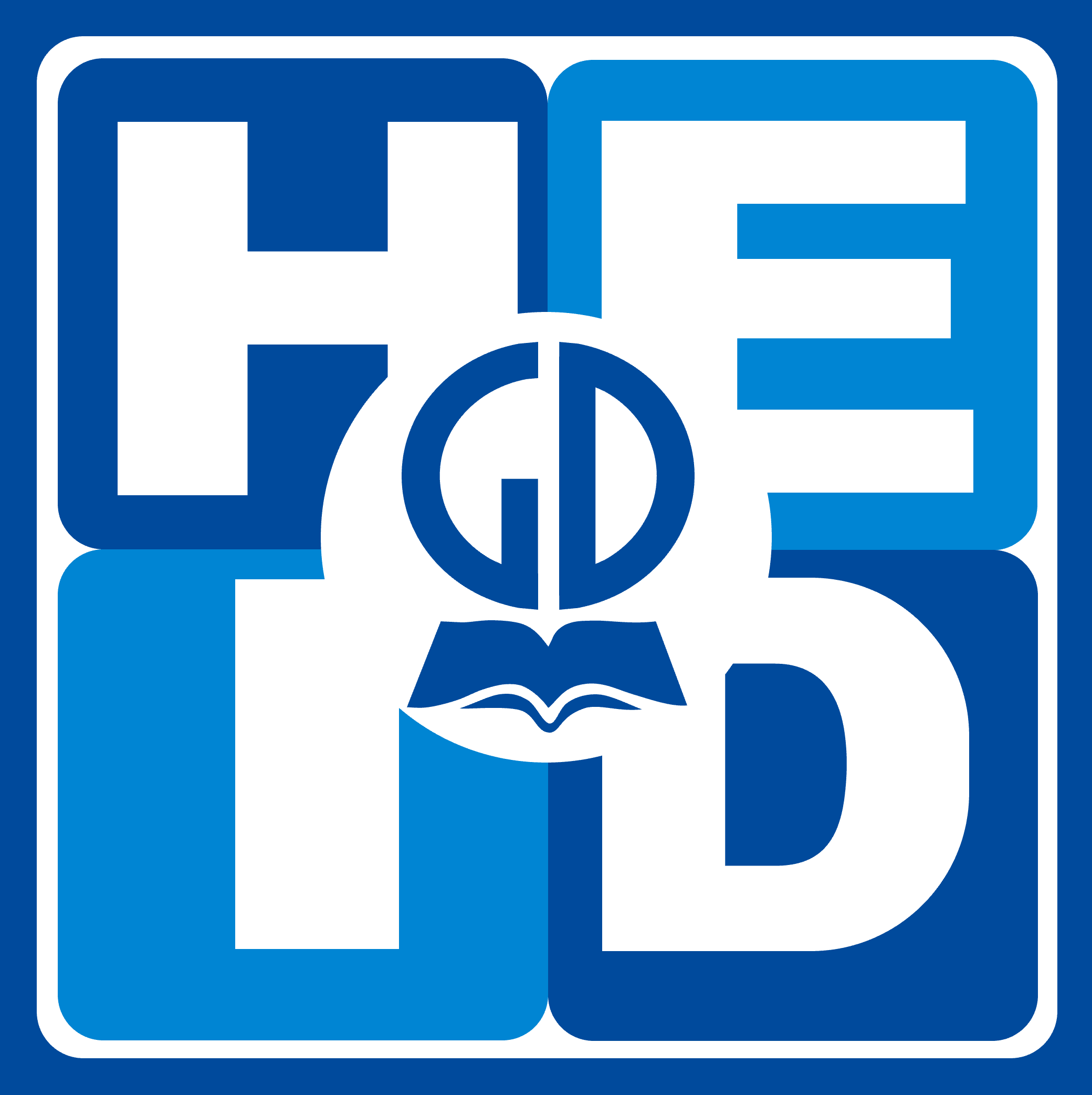 Câu chuyện STEM
Câu chuyện STEM
Các em hãy đọc
CÂU CHUYỆN STEM
ở trang 69.
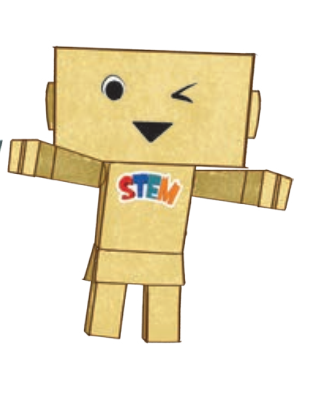 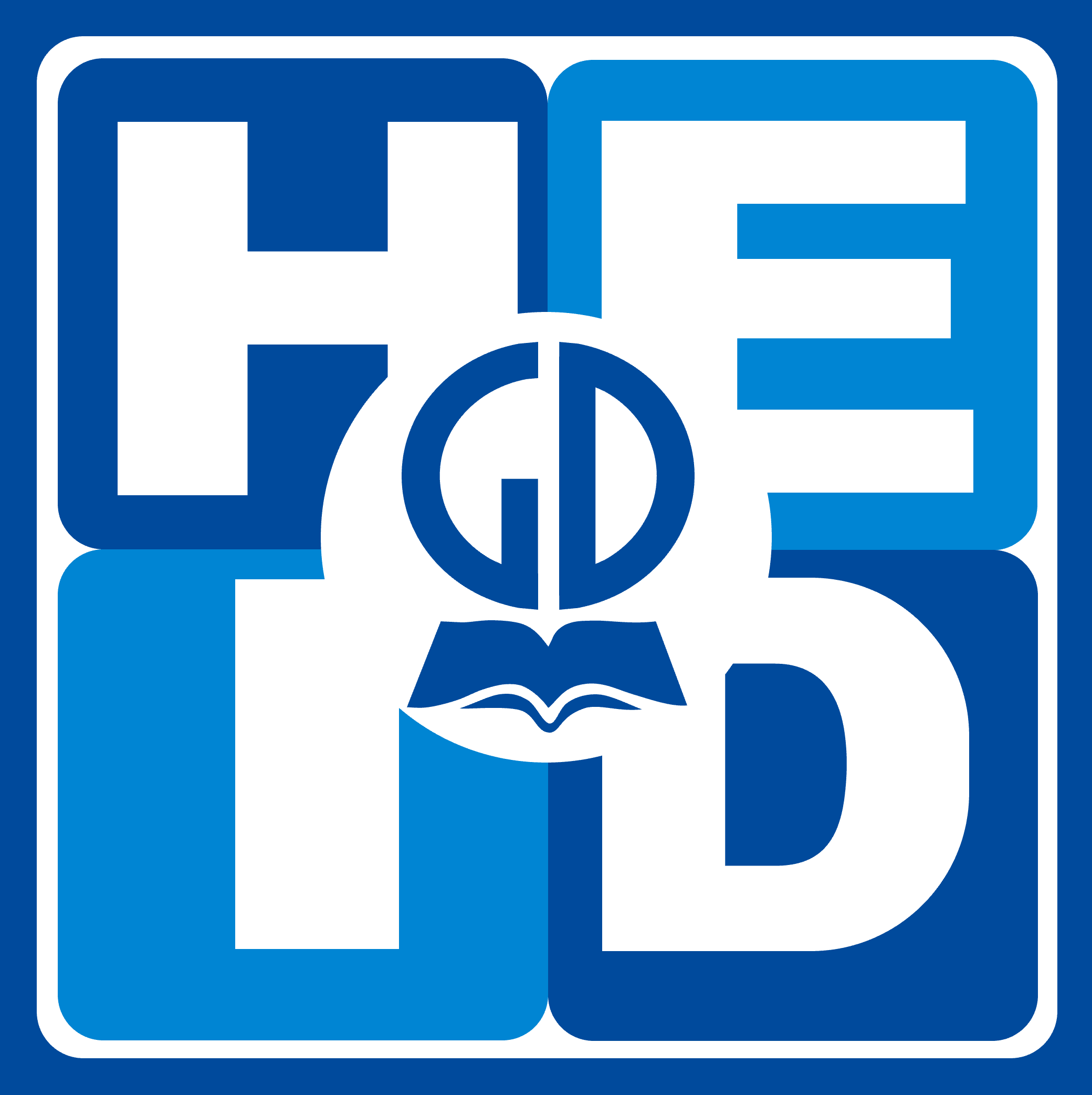 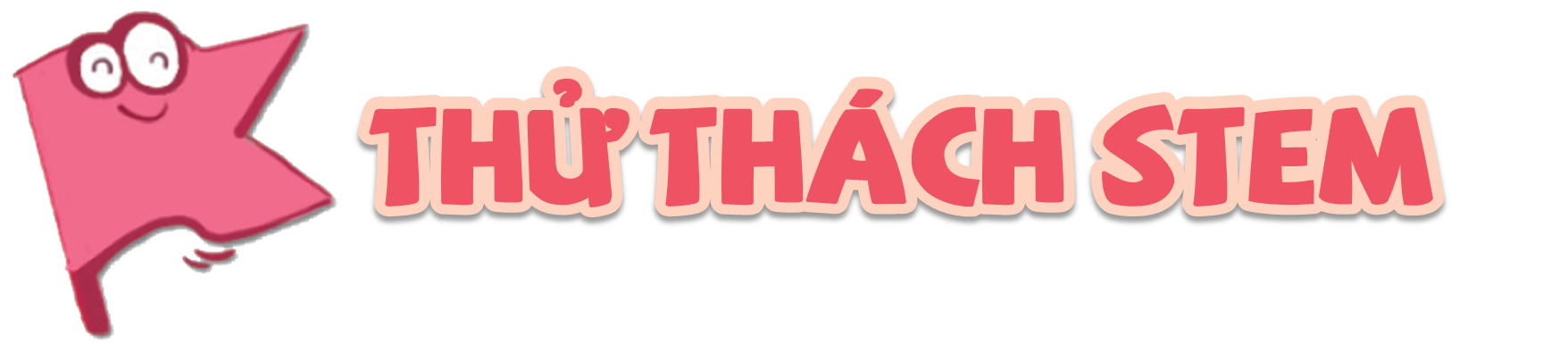 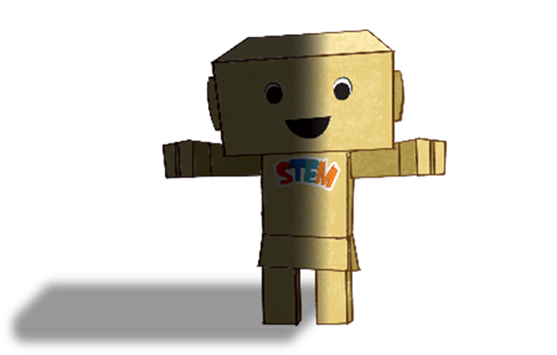 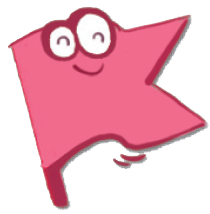 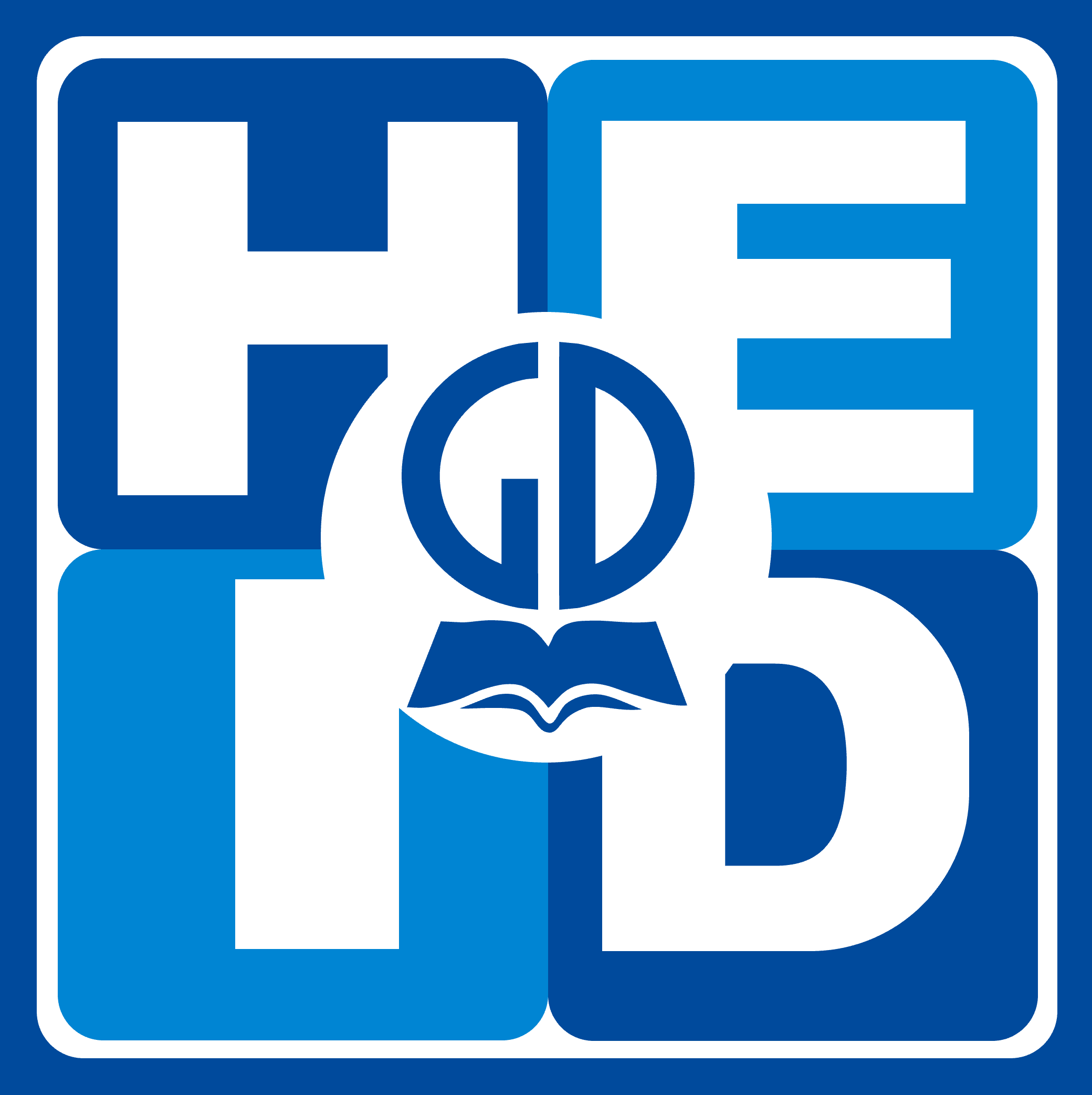 Thử thách STEm
Thử thách STEM
Các em hãy đọc
THỬ THÁCH STEM
ở trang 70.
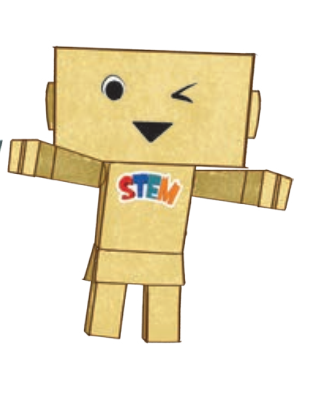 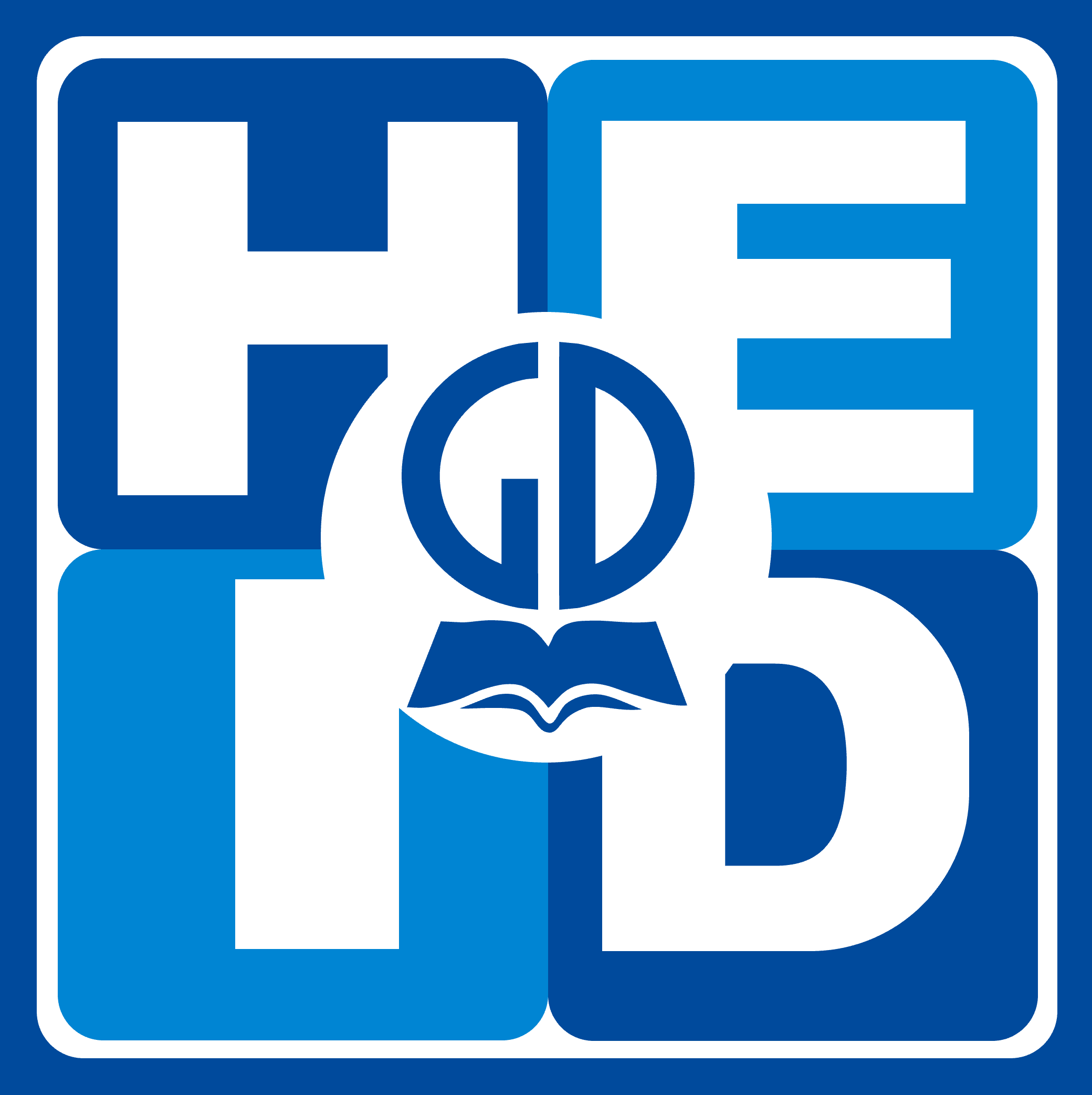 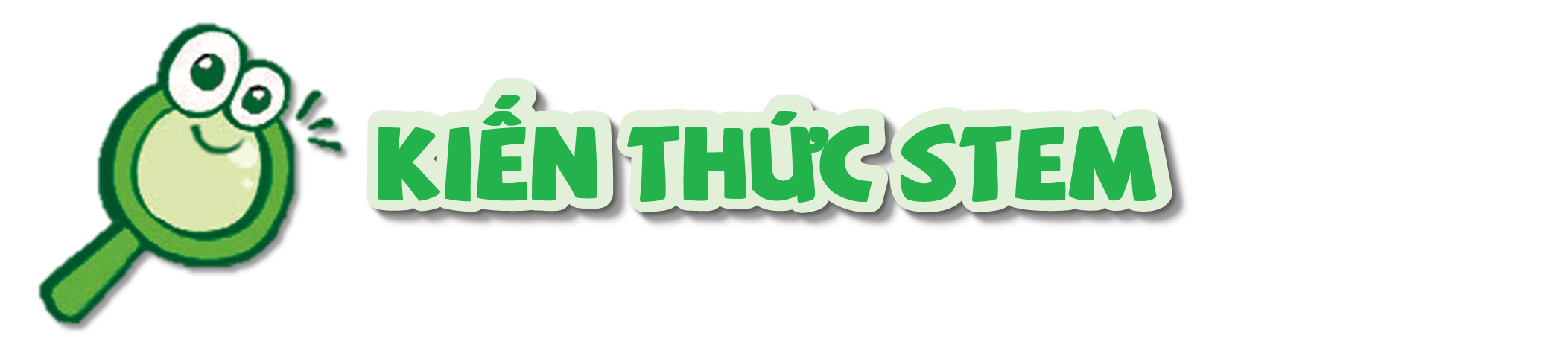 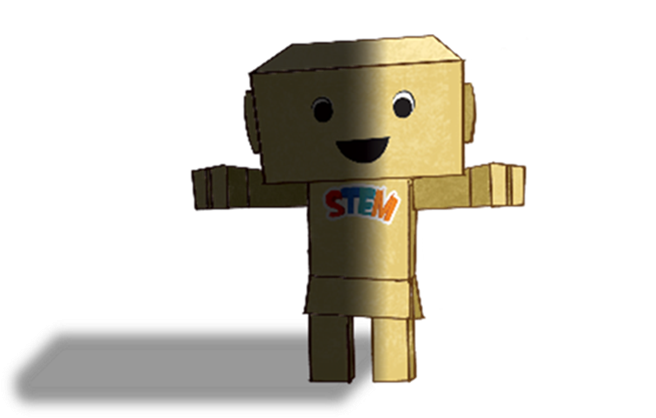 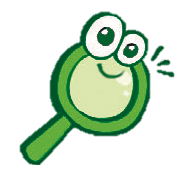 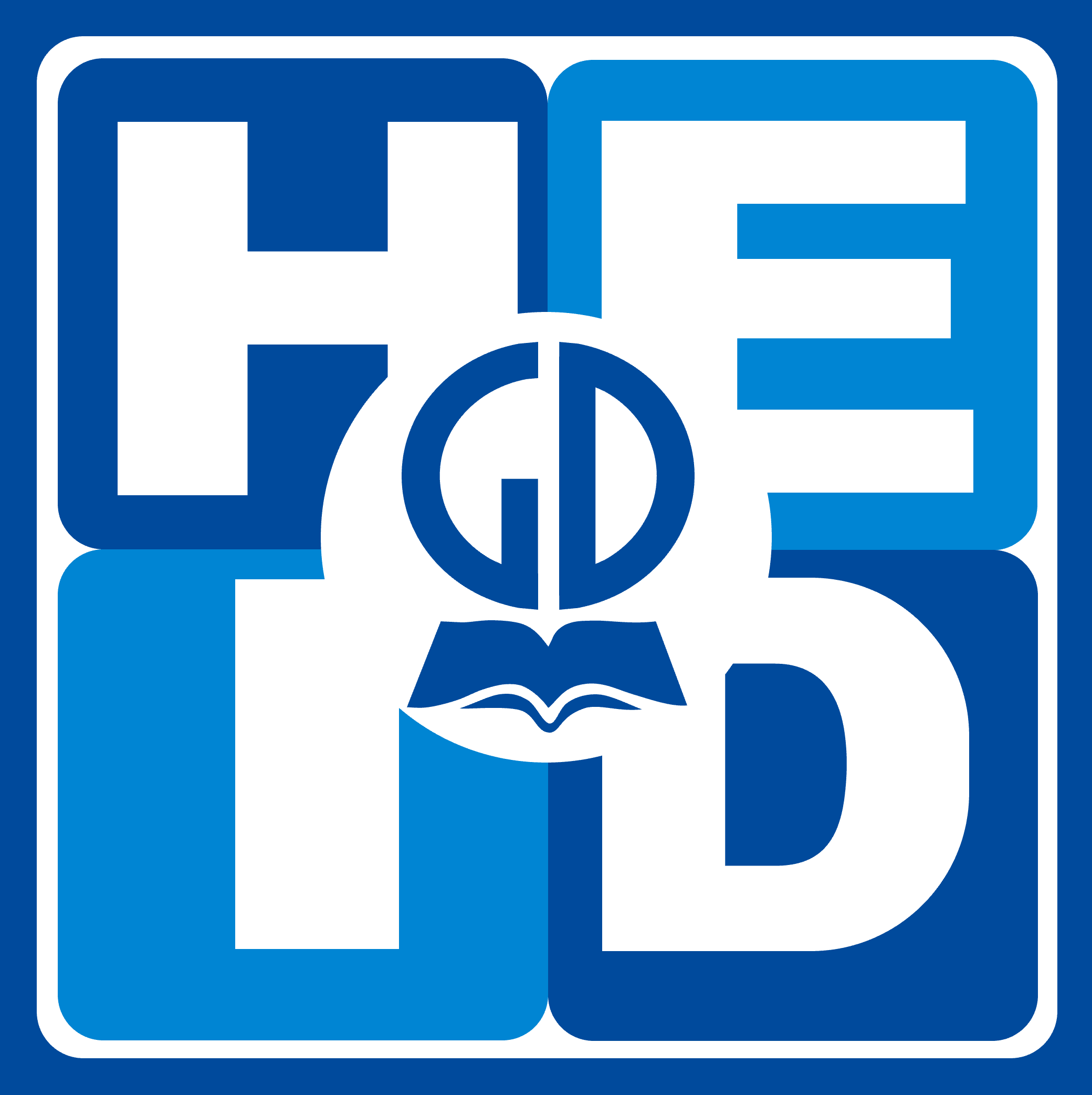 8
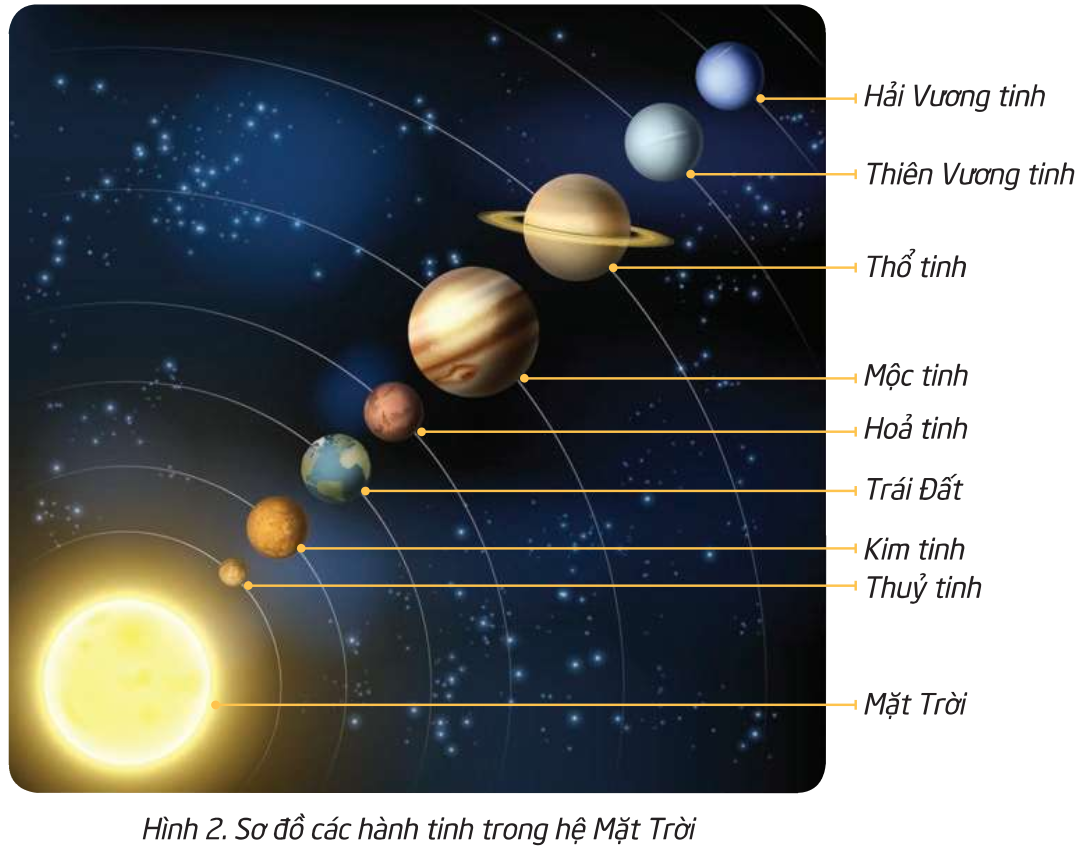 1. VỊ TRÍ CỦA TRÁI ĐẤT TRONG HỆ MẶT TRỜI
1. VỊ TRÍ CỦA TRÁI ĐẤT TRONG HỆ MẶT TRỜI
7
1. Có bao nhiêu hành tinh trong hệ Mặt Trời?
2. Khi di chuyển từ Mặt Trời ra xa dần, Trái Đất là hành tinh thứ mấy?
6
5
4
3
2
1
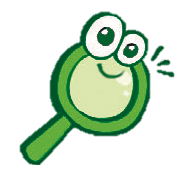 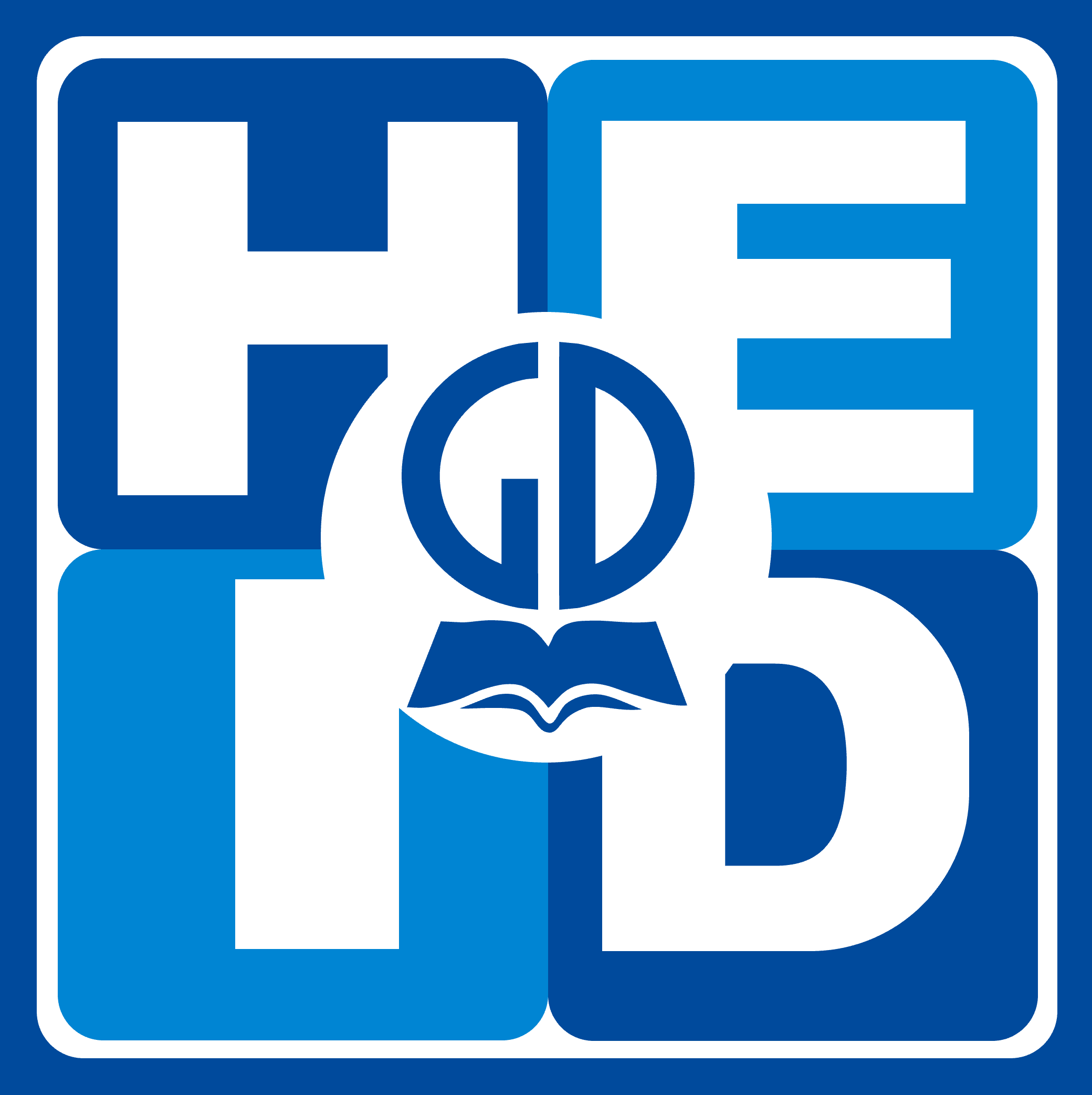 Quan sát hình và hoàn thành các nội dung còn trống ở trang 71.
2. SỰ CHUYỂN ĐỘNG CỦA TRÁI ĐẤT
2. SỰ CHUYỂN ĐỘNG CỦA TRÁI ĐẤT
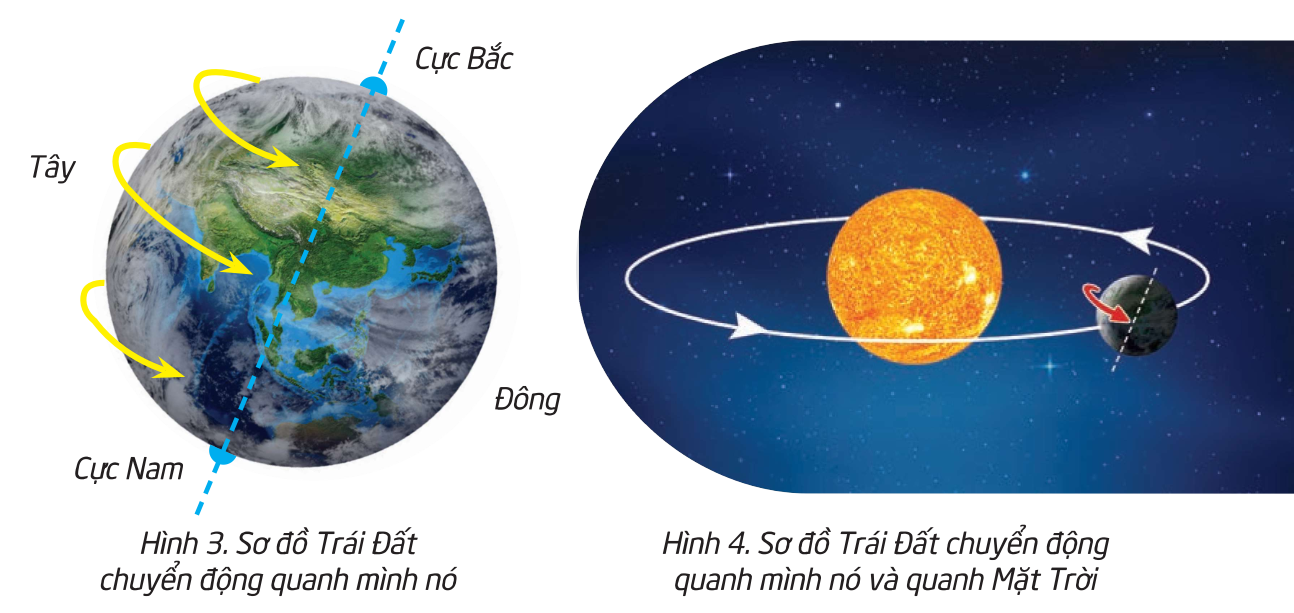 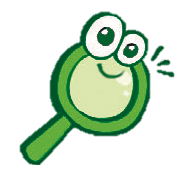 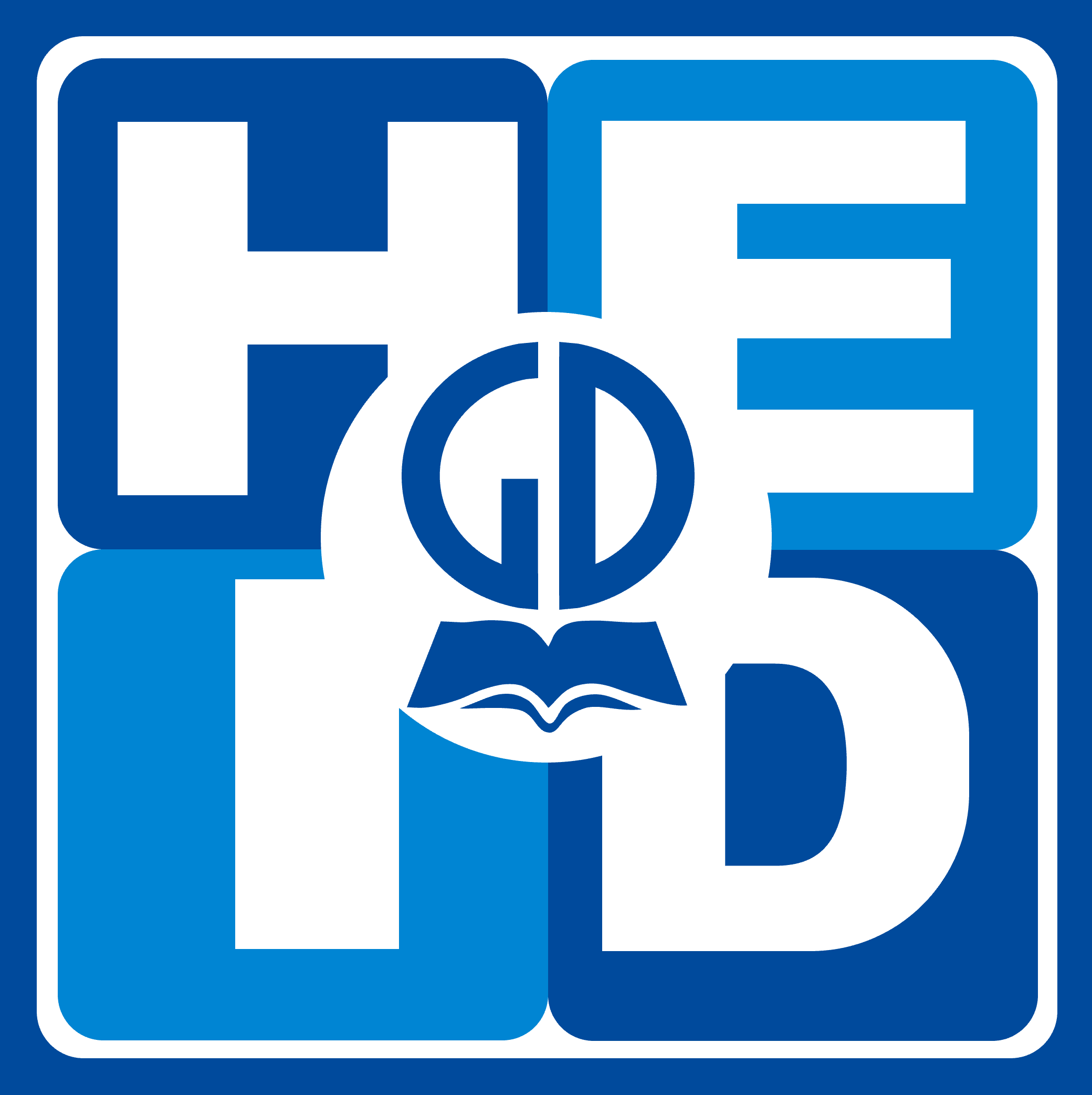 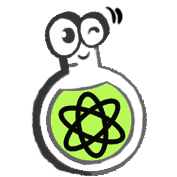 3. Hiện tượng ngày và đêm
3. Hiện tượng ngày và đêm
Các em hãy đọc vàthực hiện theo hướng dẫn
ở trang 71.
Thí nghiệm 1
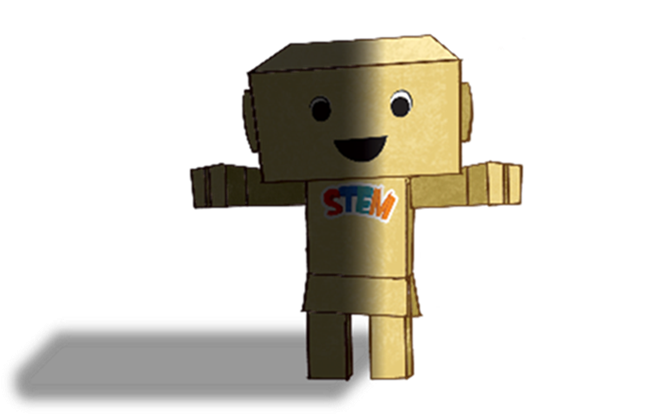 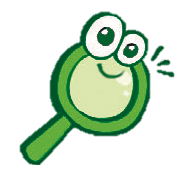 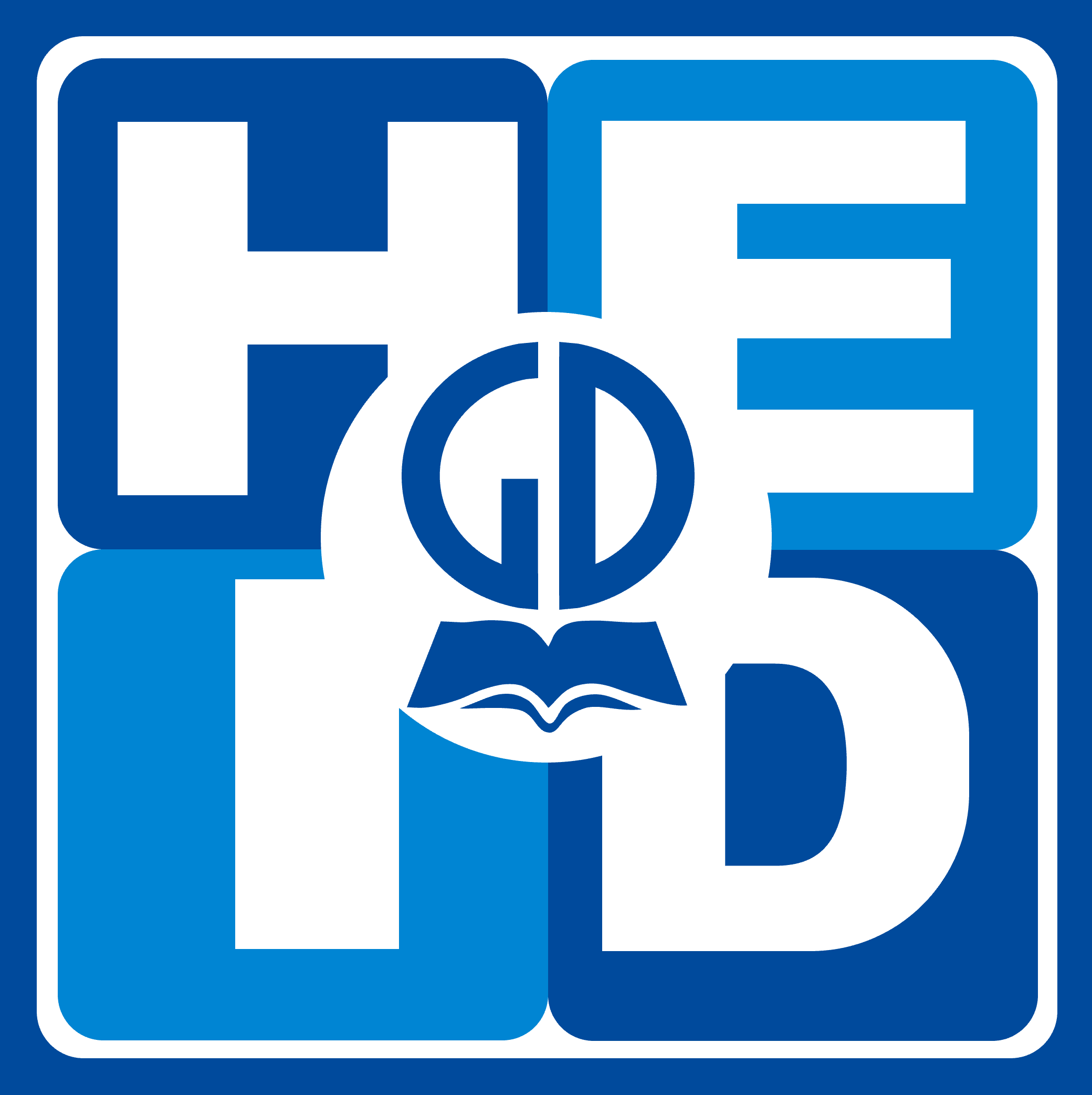 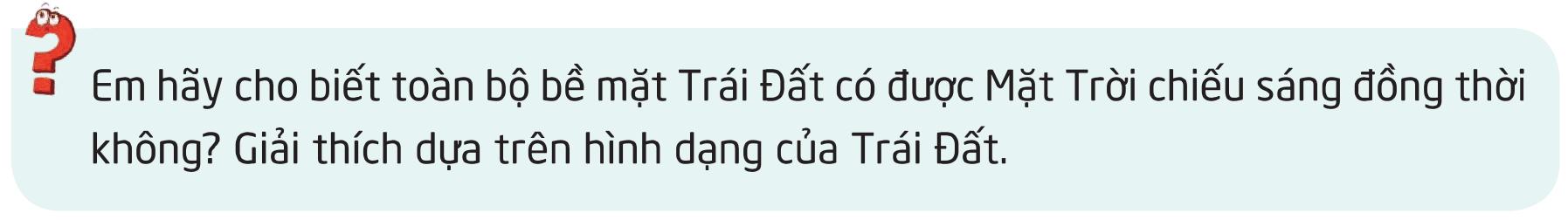 3. Hiện tượng ngày và đêm
3. Hiện tượng ngày và đêm
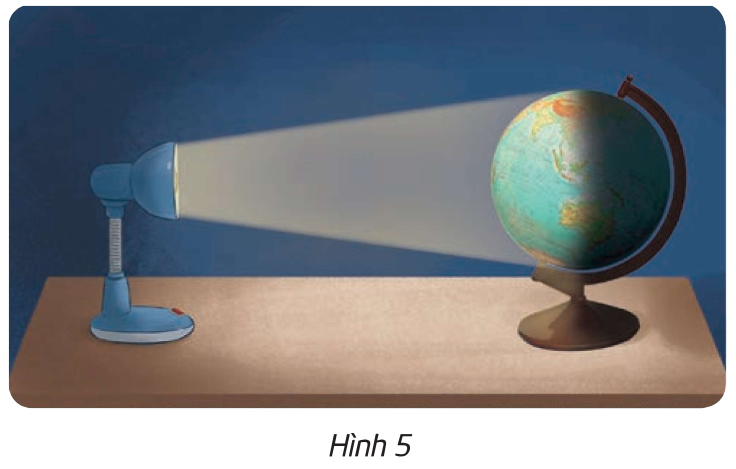 Toàn bộ bề mặt Trái Đất không được Mặt Trời chiếu sáng đồng thời.
Do Trái Đất có dạng hình cầu.
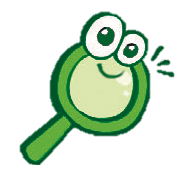 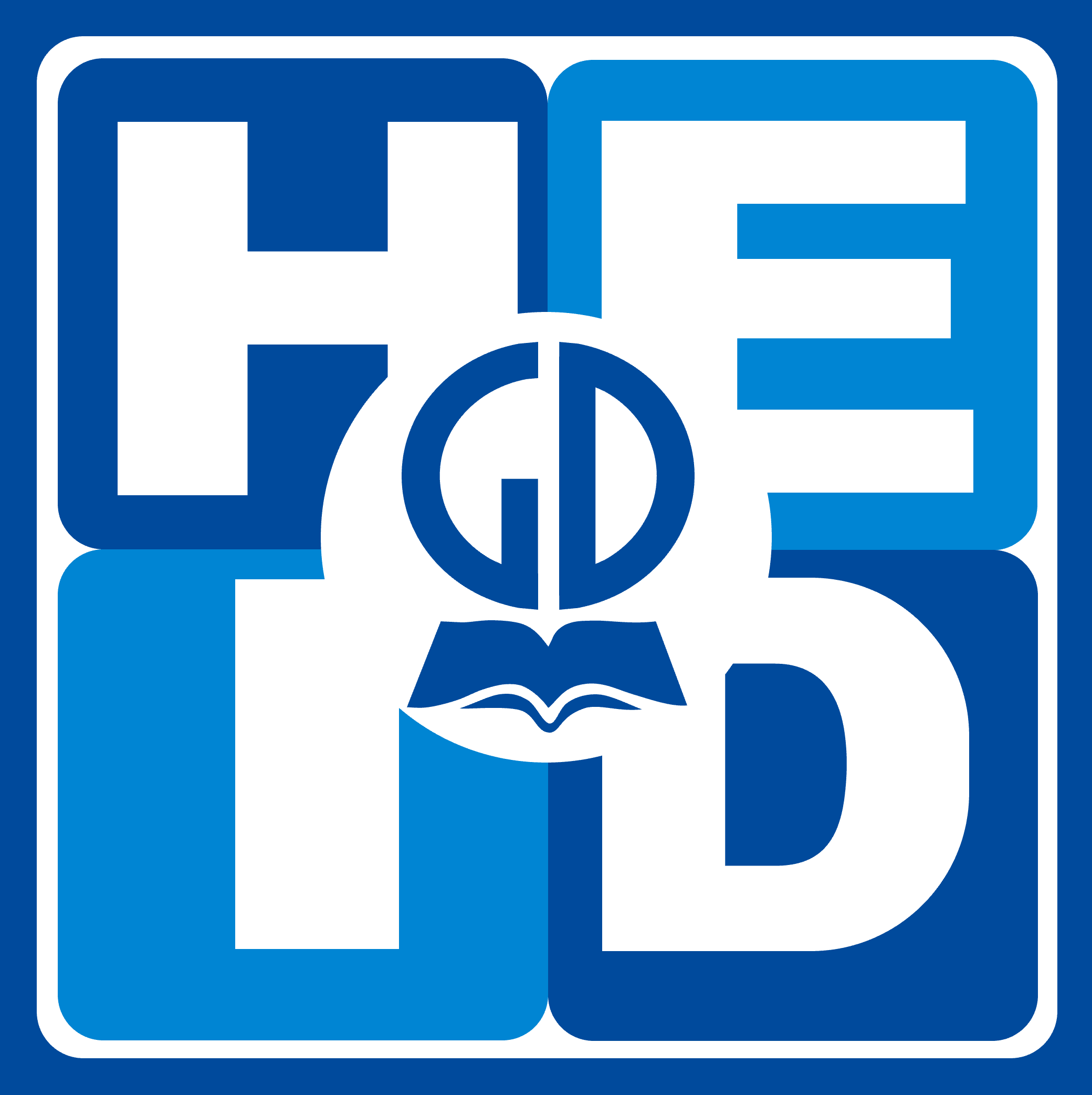 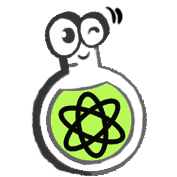 3. Hiện tượng ngày và đêm
3. Hiện tượng ngày và đêm
Thí nghiệm 2
Các em hãy đọc vàthực hiện theo hướng dẫn
ở trang 72.
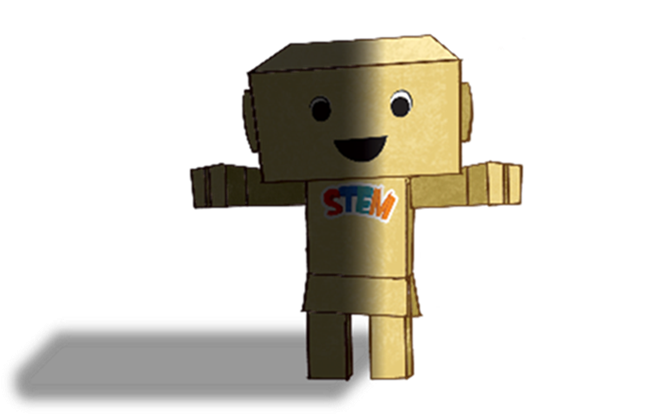 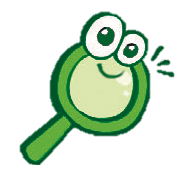 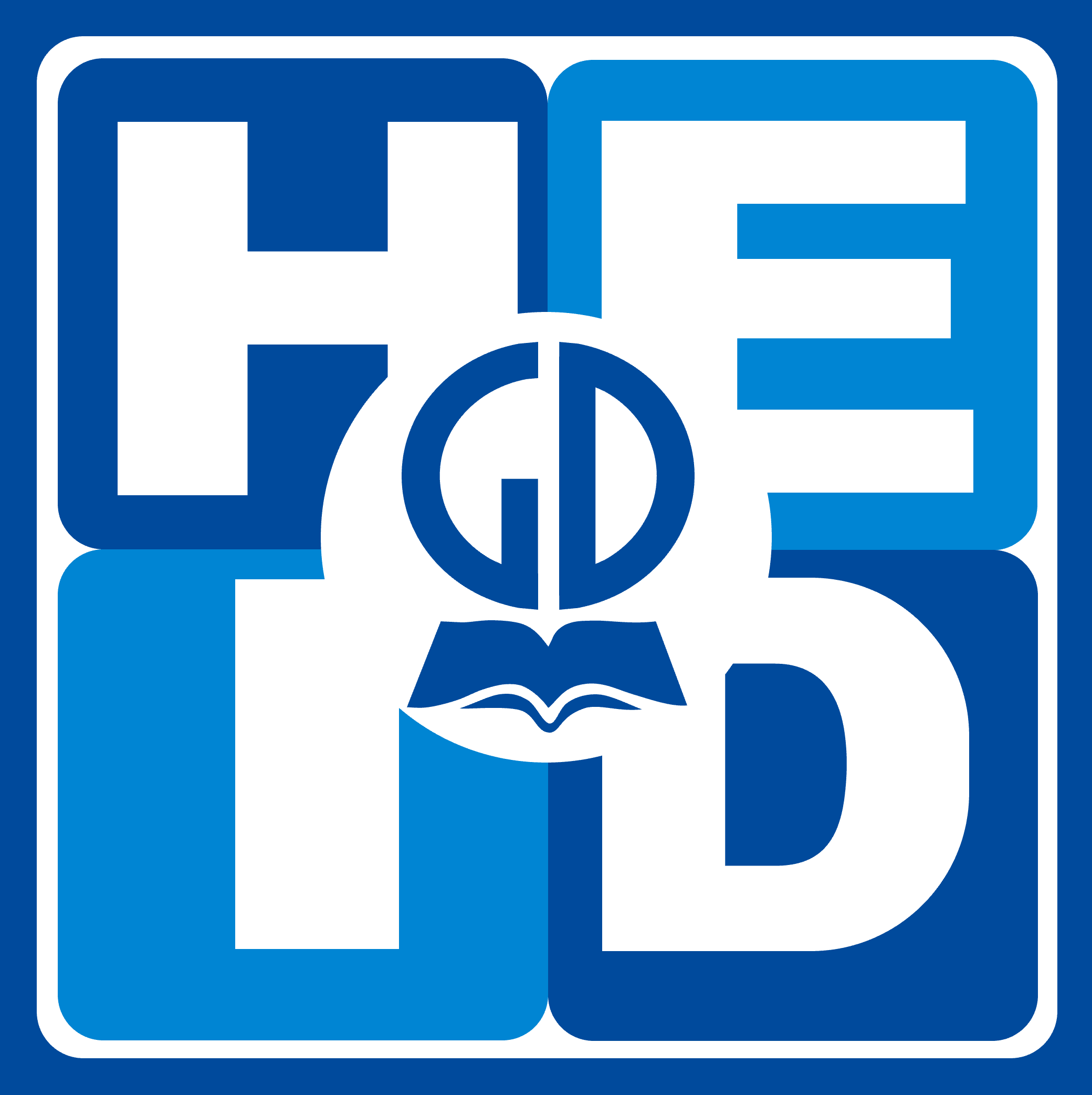 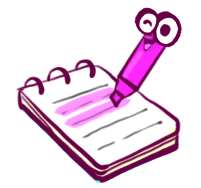 3. Hiện tượng ngày và đêm
3. Hiện tượng ngày và đêm
Ghi chú
Trái Đất có dạng hình cầu nên Mặt Trời không thể cùng lúc chiếu sáng mọi nơi trên Trái Đất.
Tại một nơi trên Trái Đất, khoảng thời gian được Mặt Trời chiếu sáng là ngày, khoảng thời gian không được Mặt Trời chiếu sáng là đêm. Ngày và đêm kế tiếp, liên tục nhau.
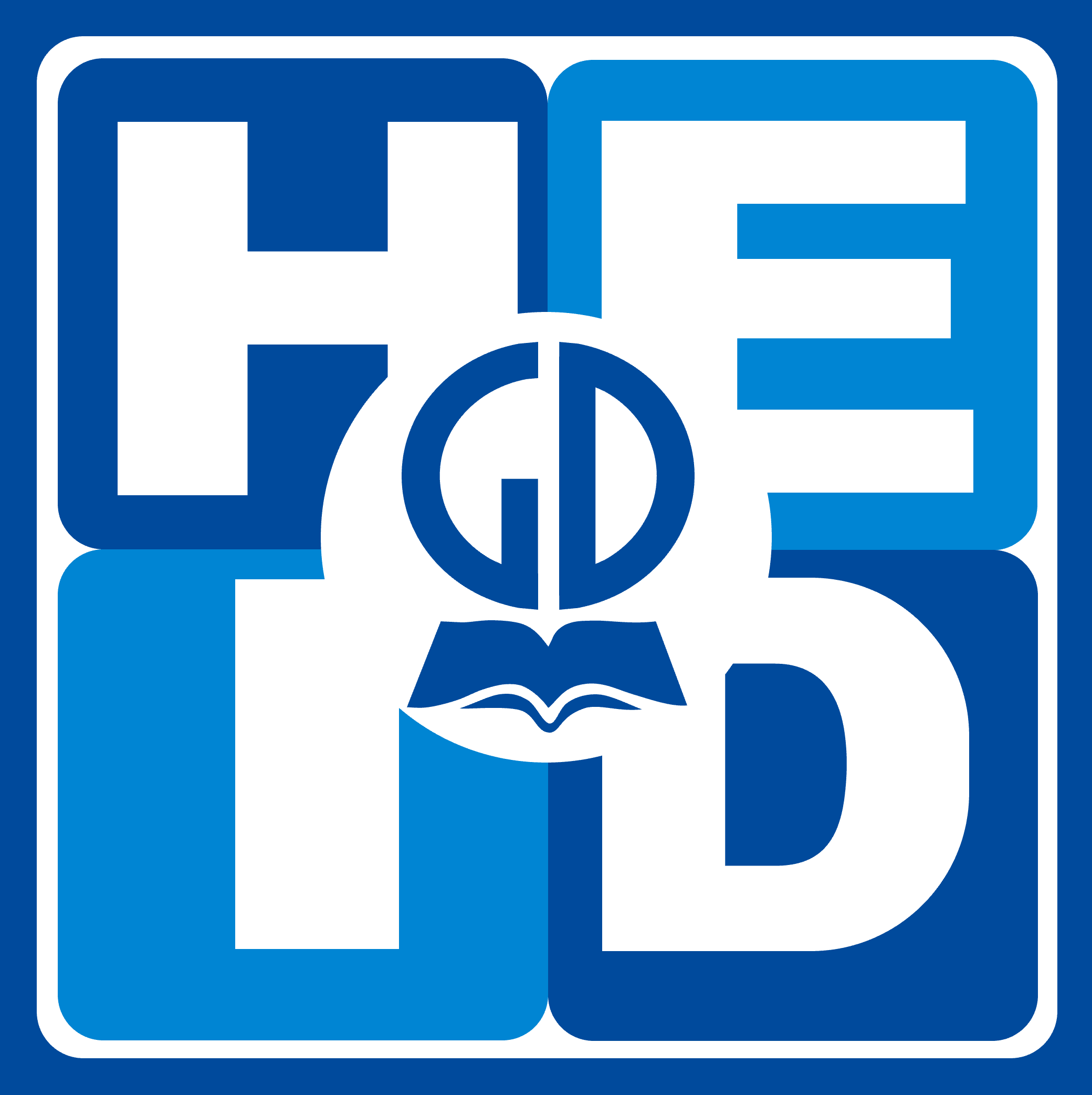 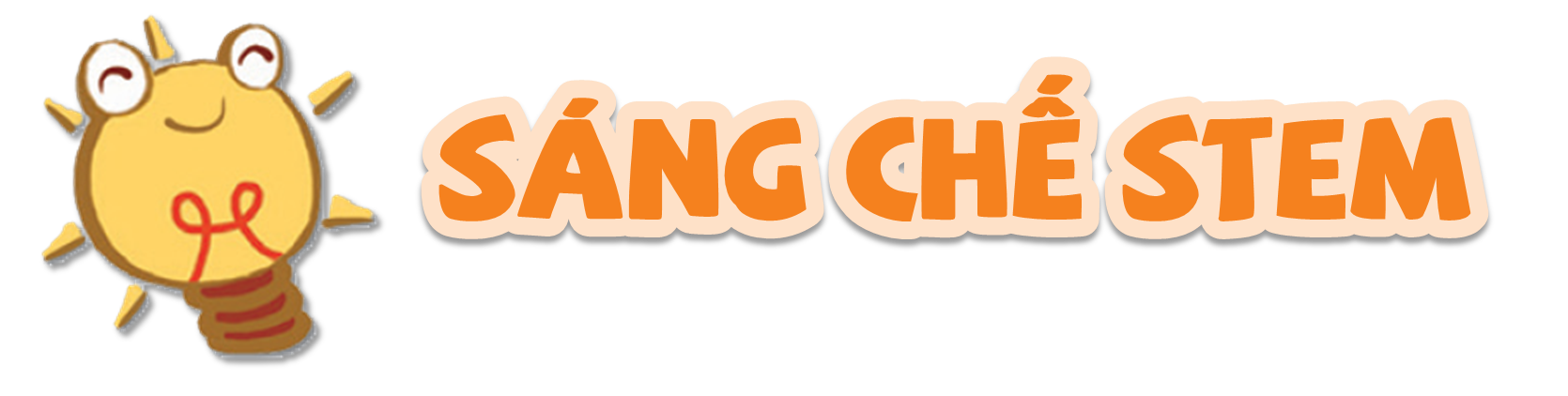 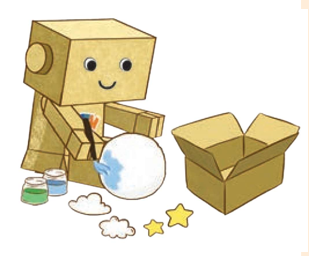 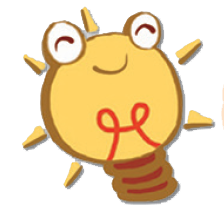 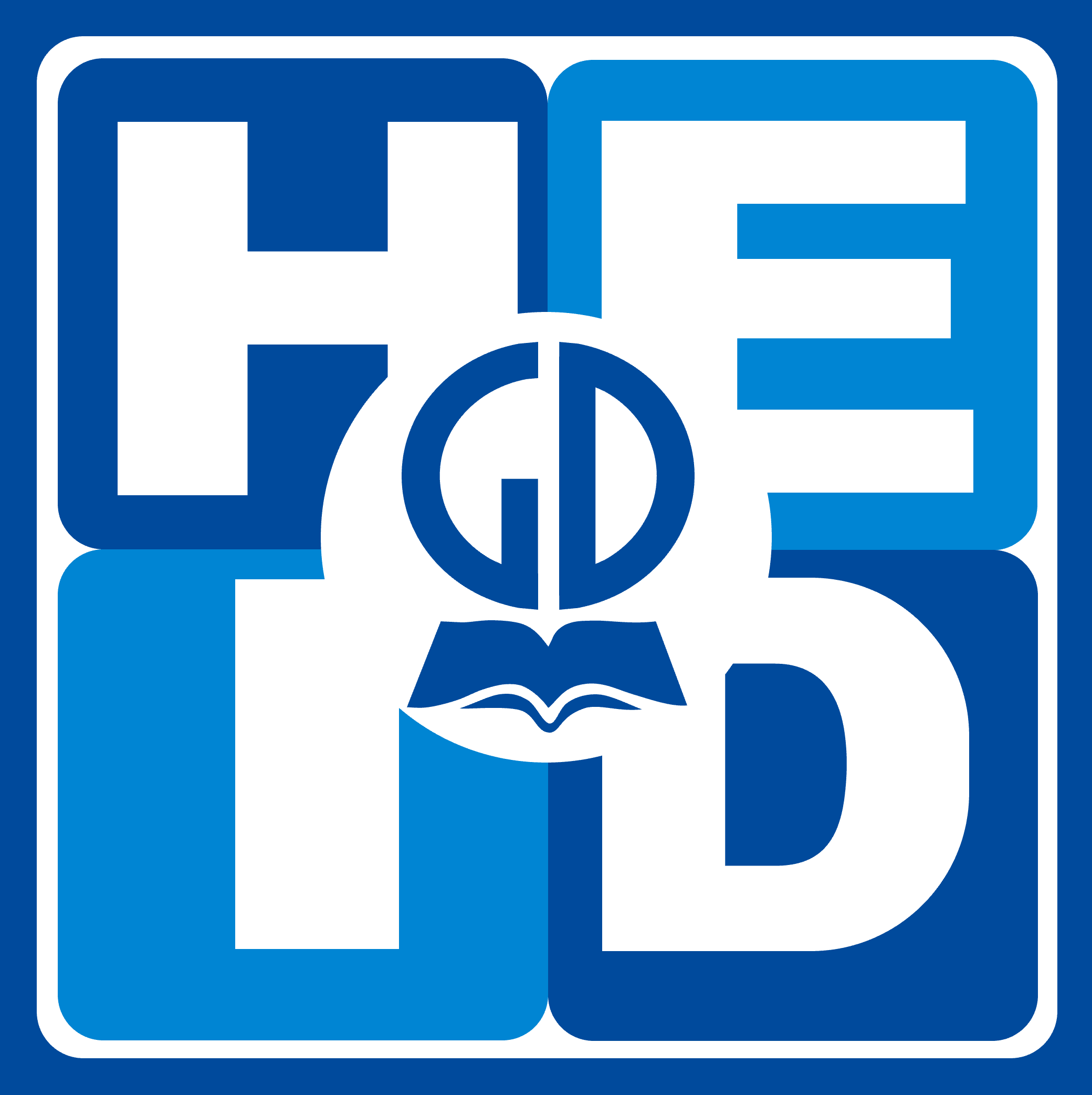 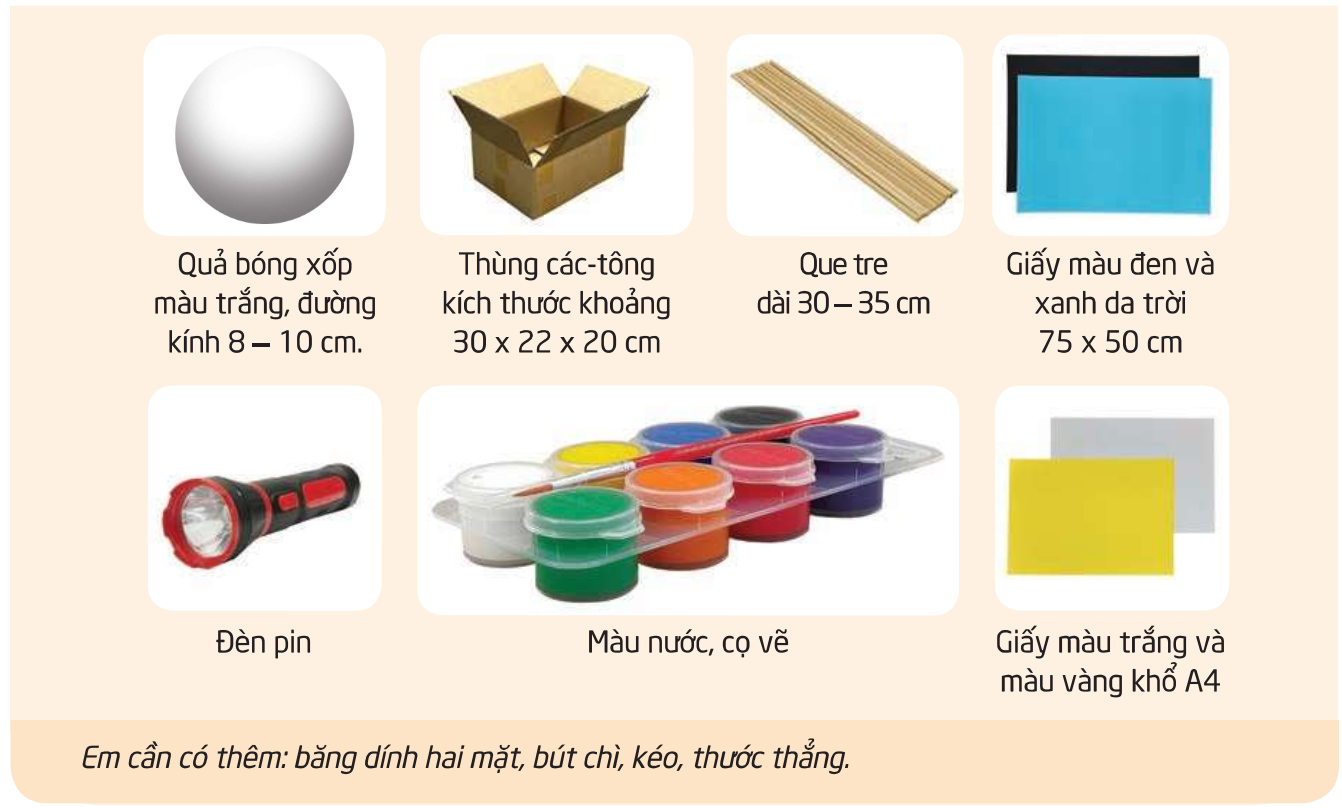 KIỂM TRA VẬT LIỆU VÀ DỤNG CỤ
KIỂM TRA VẬT LIỆU VÀ DỤNG CỤ
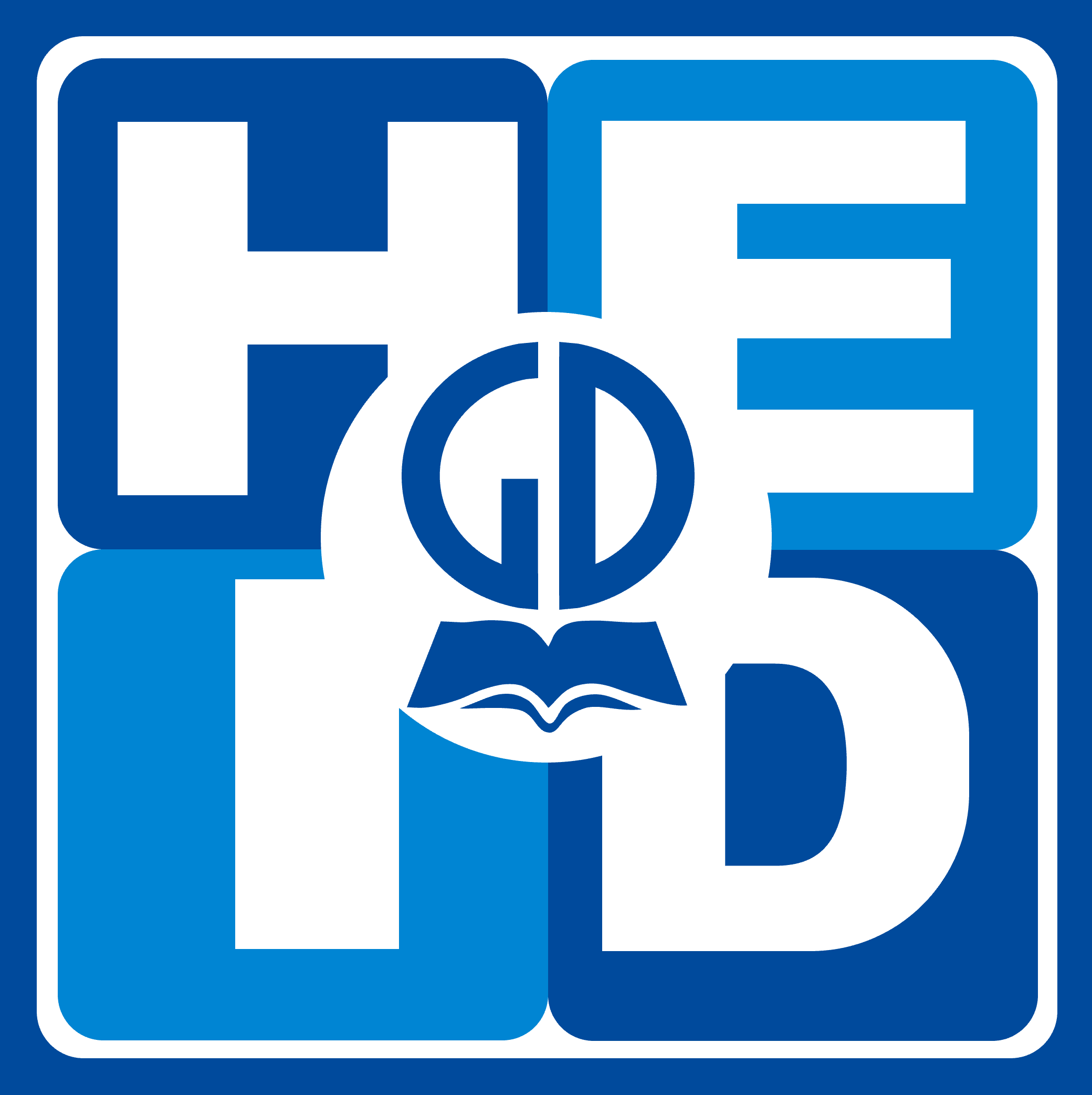 LÊN Ý TƯỞNG
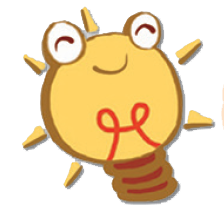 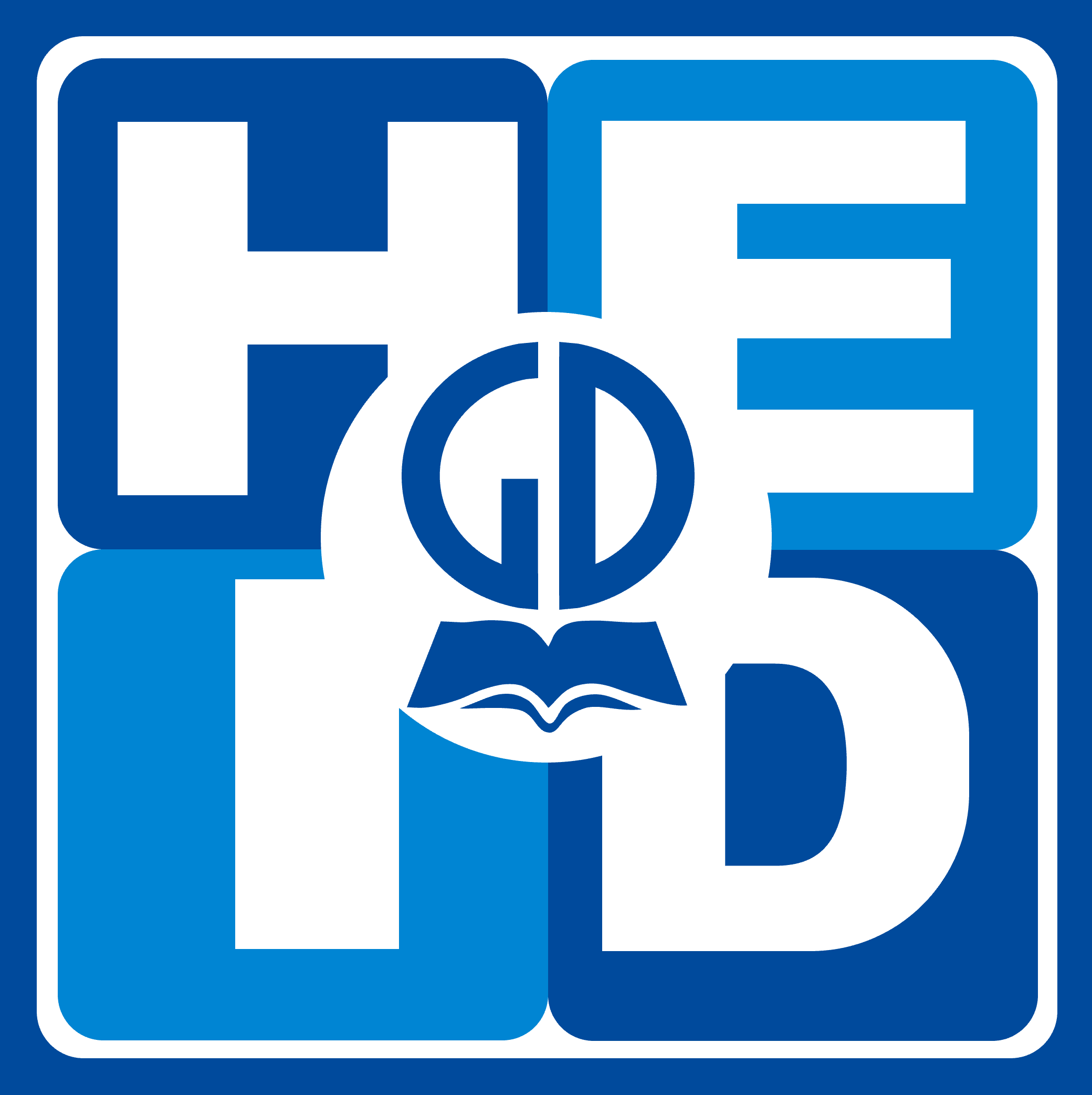 Lên ý tưởng
Lên ý tưởng
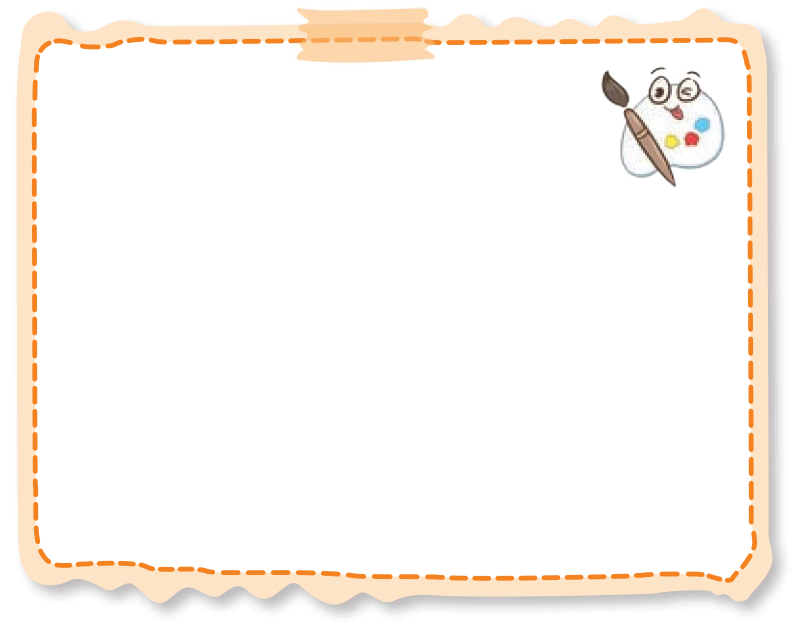 Gồm các bộ phận nào?
Dùng vật liệu và dụng cụ gì?
“Trái Đất”, “Mặt Trời” ở vị trí nào trên mô hình?
Trang trí như thế nào để thể hiện bề mặt Trái Đất; bầu trời ngày và đêm?
Làm thế nào để “Trái Đất” có thể chuyển động quanh mình nó?
Cần thể hiện được các bộ phận của mô hình, có chỉ rõ vị trí, tên gọi của các bộ phận
PHÁC THẢO Ý TƯỞNG
PHÁC THẢO Ý TƯỞNG
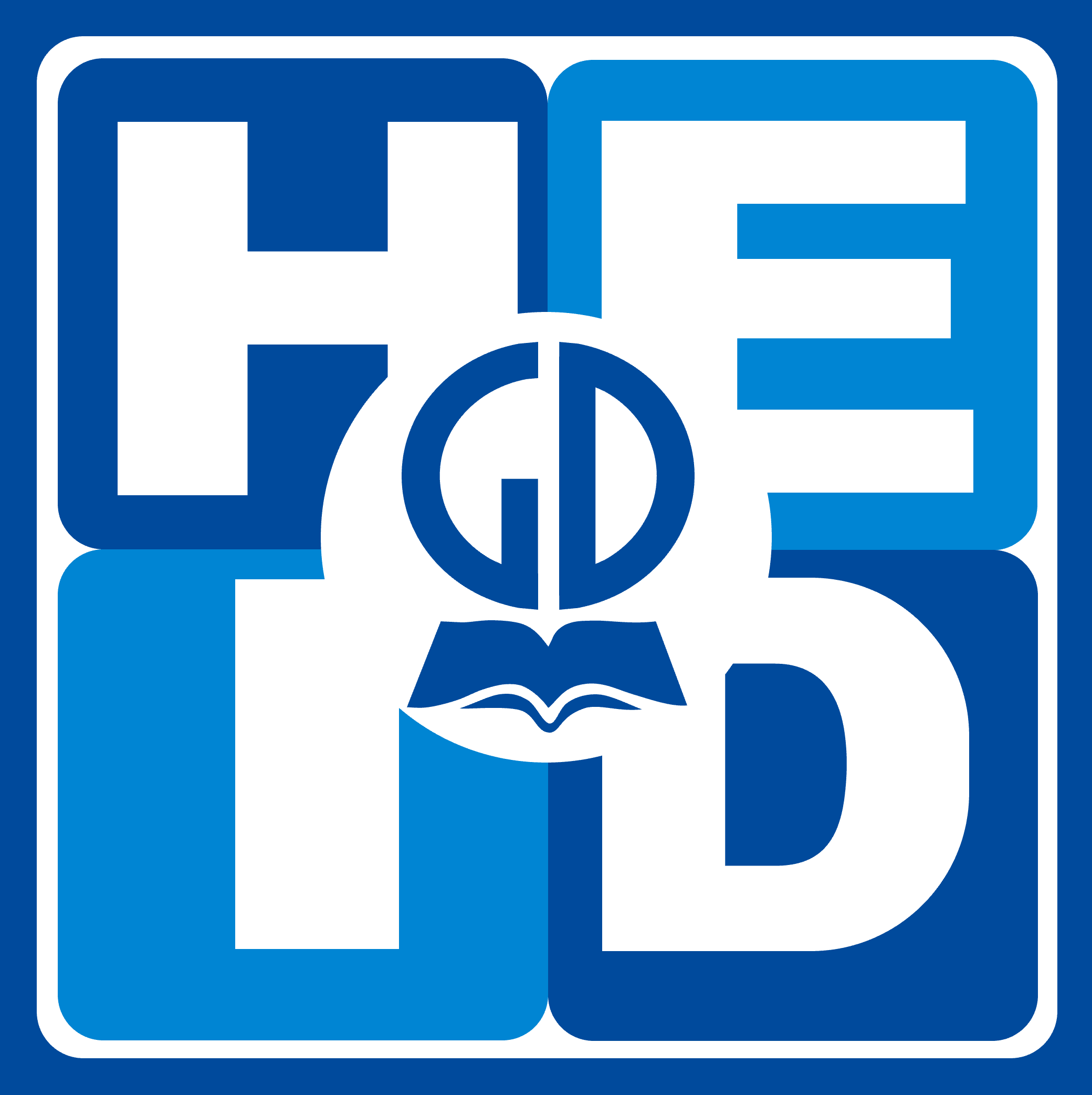 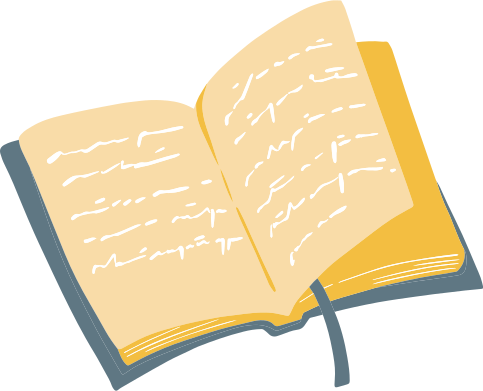 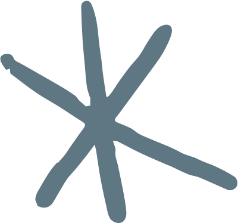 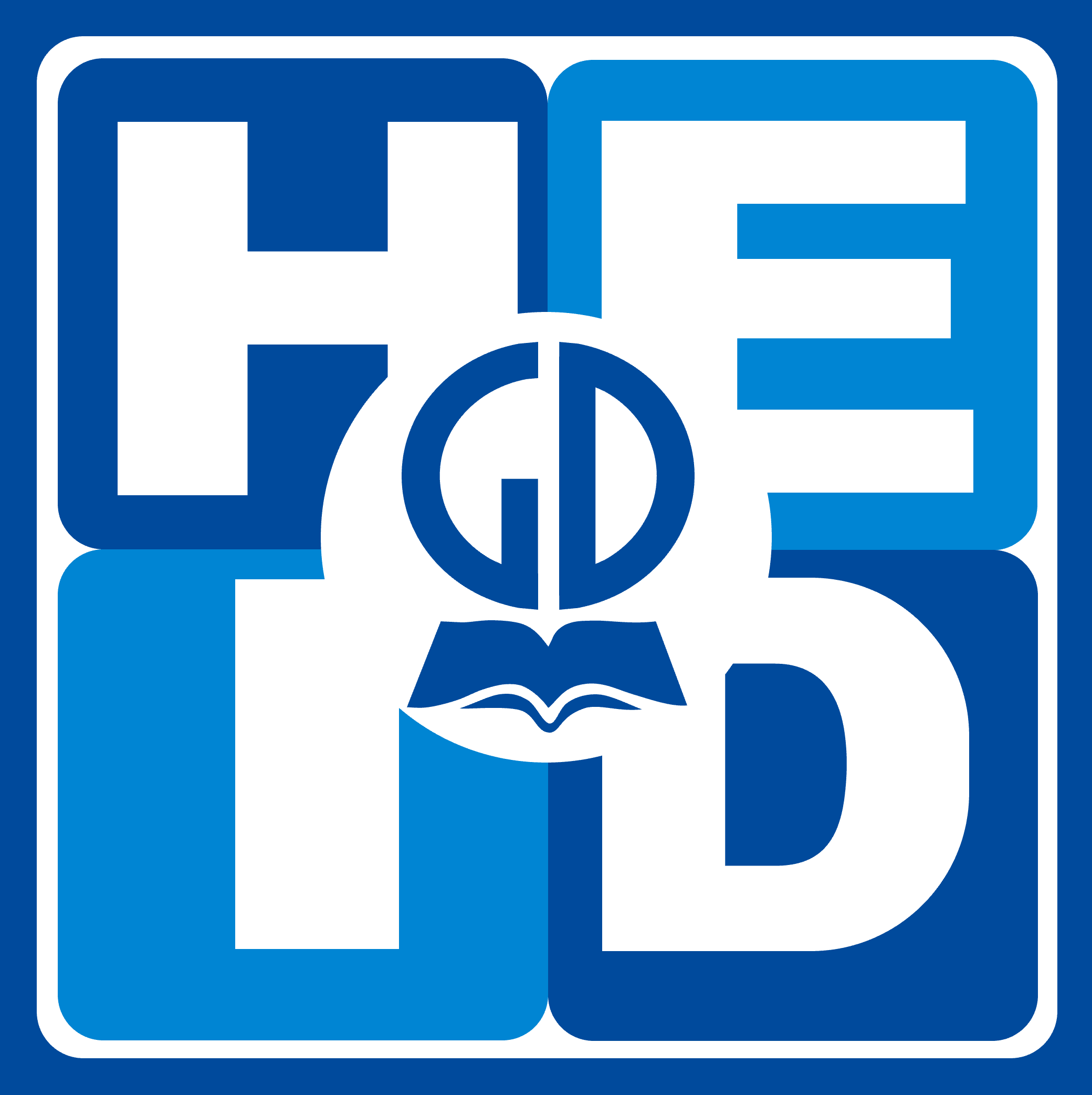 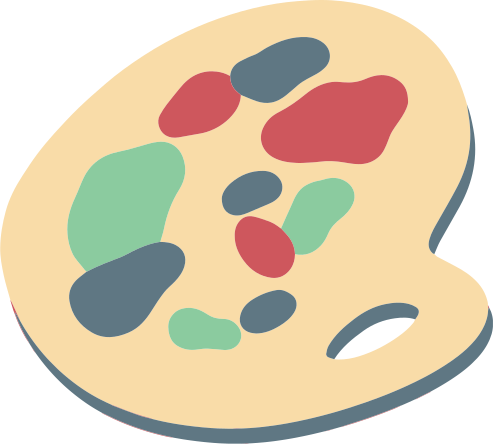 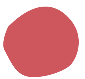 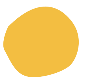 TRÌNH BÀY Ý TƯỞNG
TRÌNH BÀY
 Ý TƯỞNG
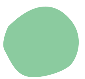 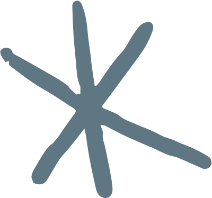 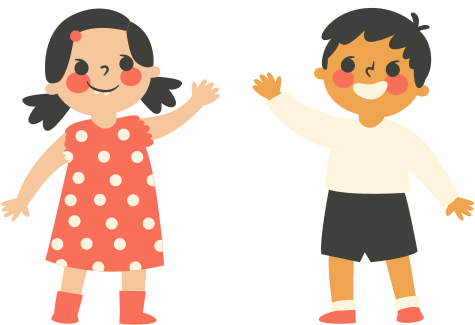 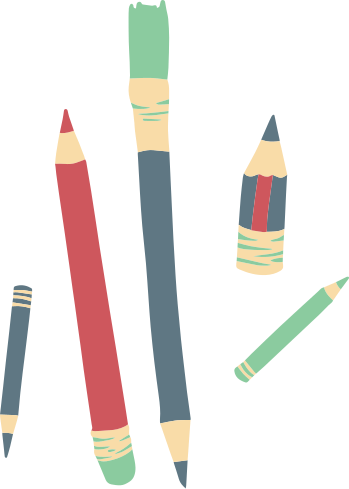 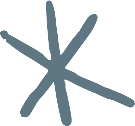 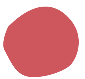 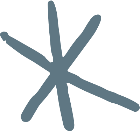 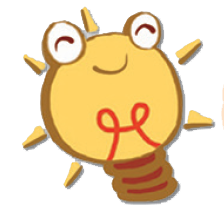 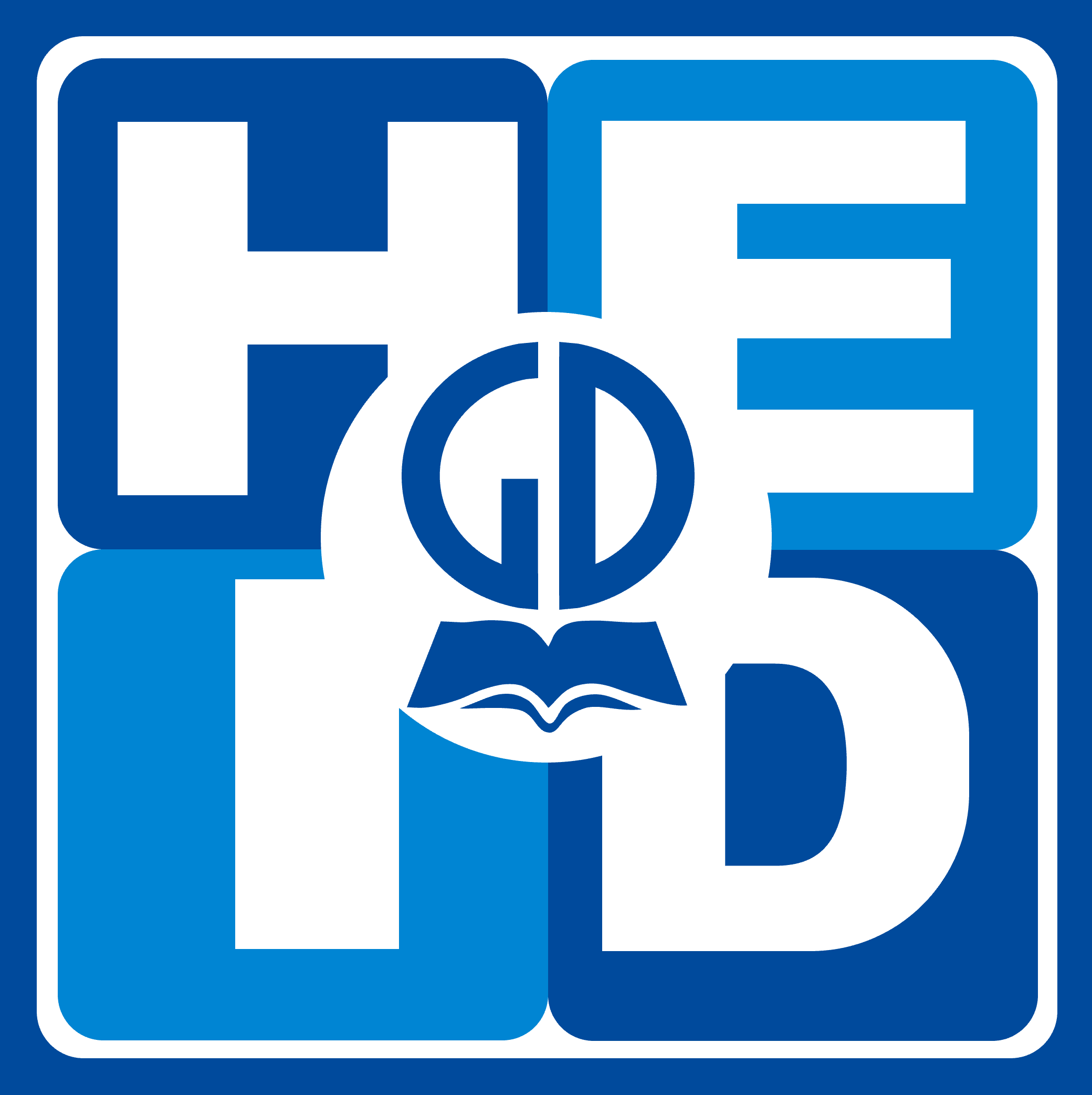 LỰA CHỌN VẬT LIỆU, DỤNG CỤ, THIẾT KẾ CHI TIẾT
LỰA CHỌN VẬT LIỆU, DỤNG CỤ, THIẾT KẾ CHI TIẾT
Dựa vào ý tưởng của nhóm, hoàn thành bảng từ cột (1) đến (5).
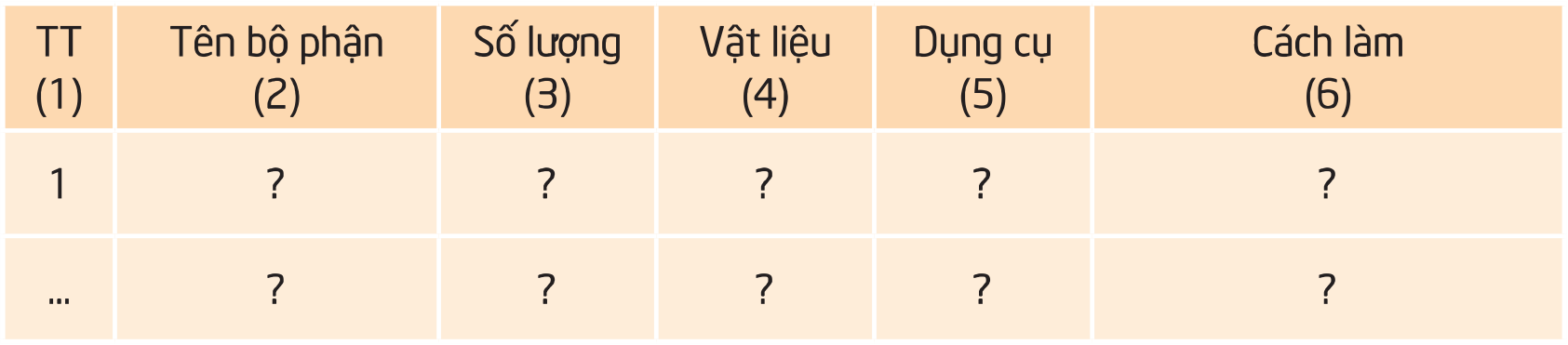 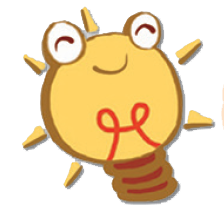 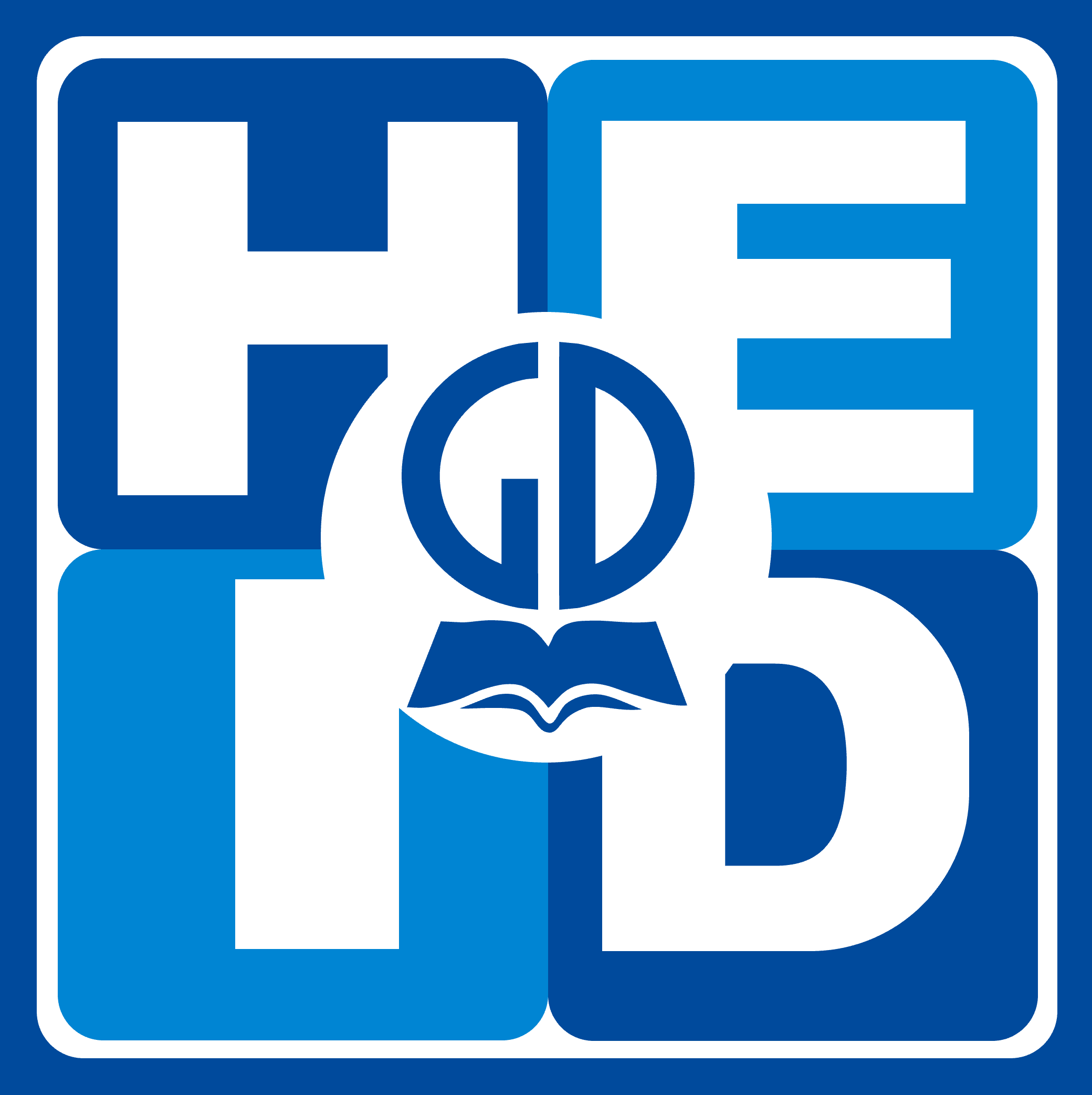 CHẾ TẠO SẢN PHẨM
CHẾ TẠO SẢN PHẨM
Thảo luận về cách dùng và hoàn thành cột 6.
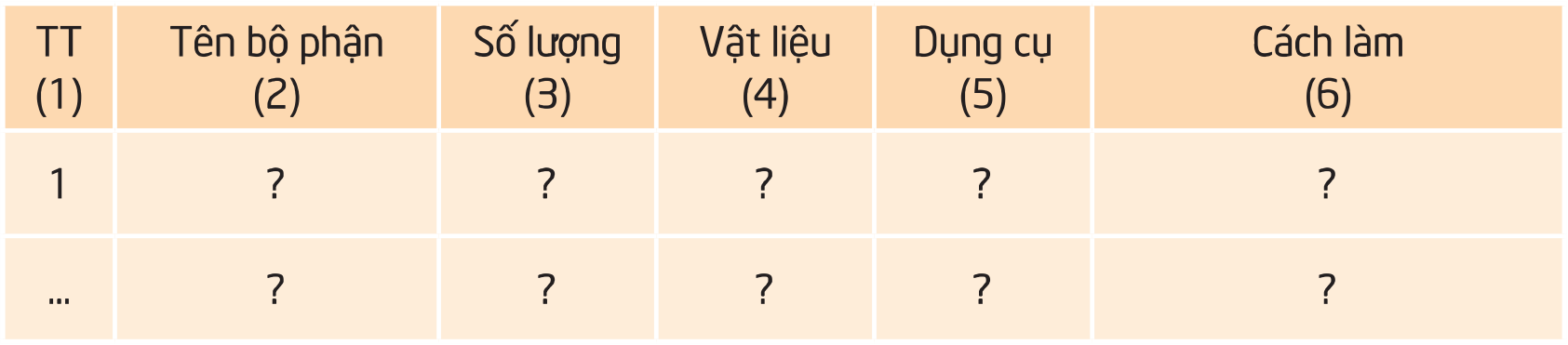 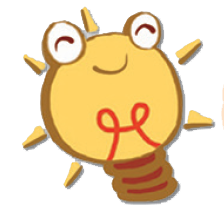 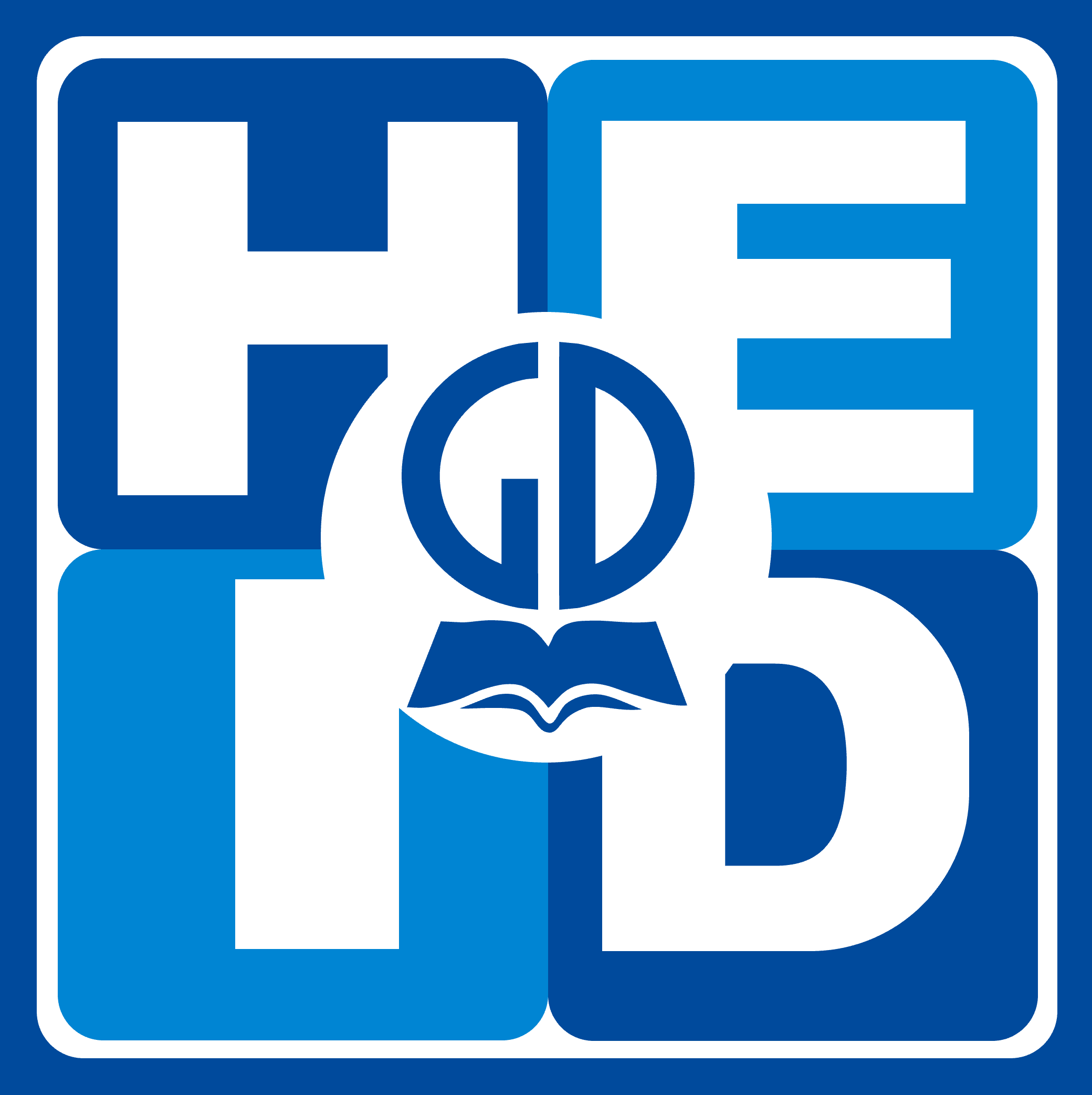 CHẾ TẠO SẢN PHẨM
CHẾ TẠO SẢN PHẨM
Phân công nhiệm vụ trong nhóm theo bảng gợi ý.
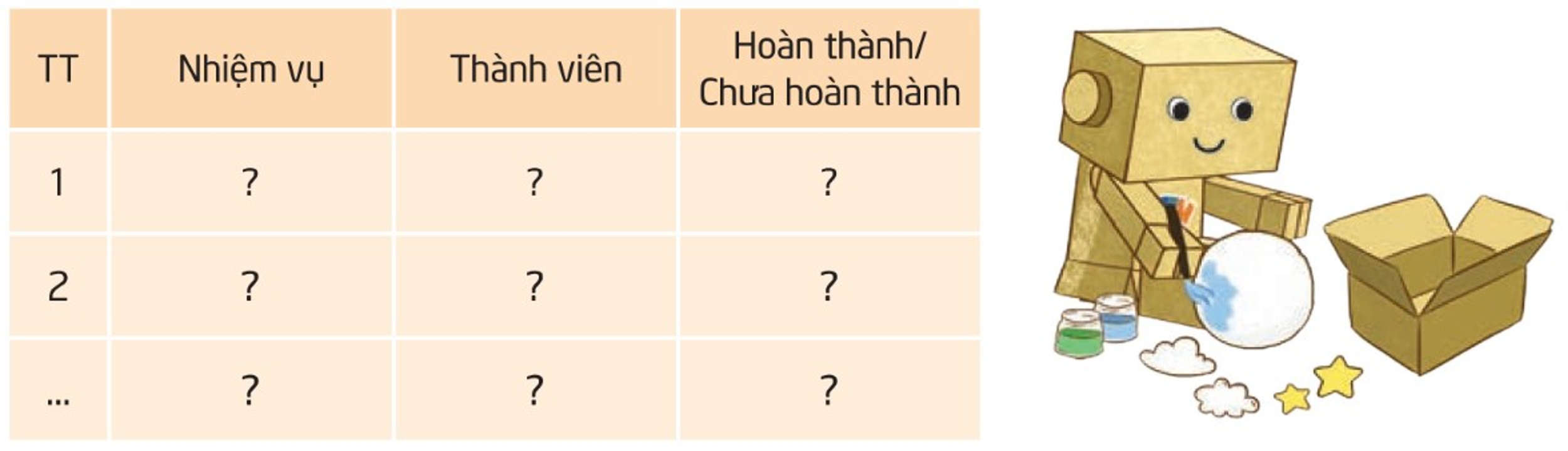 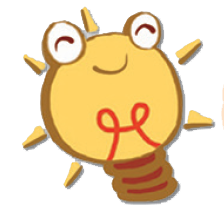 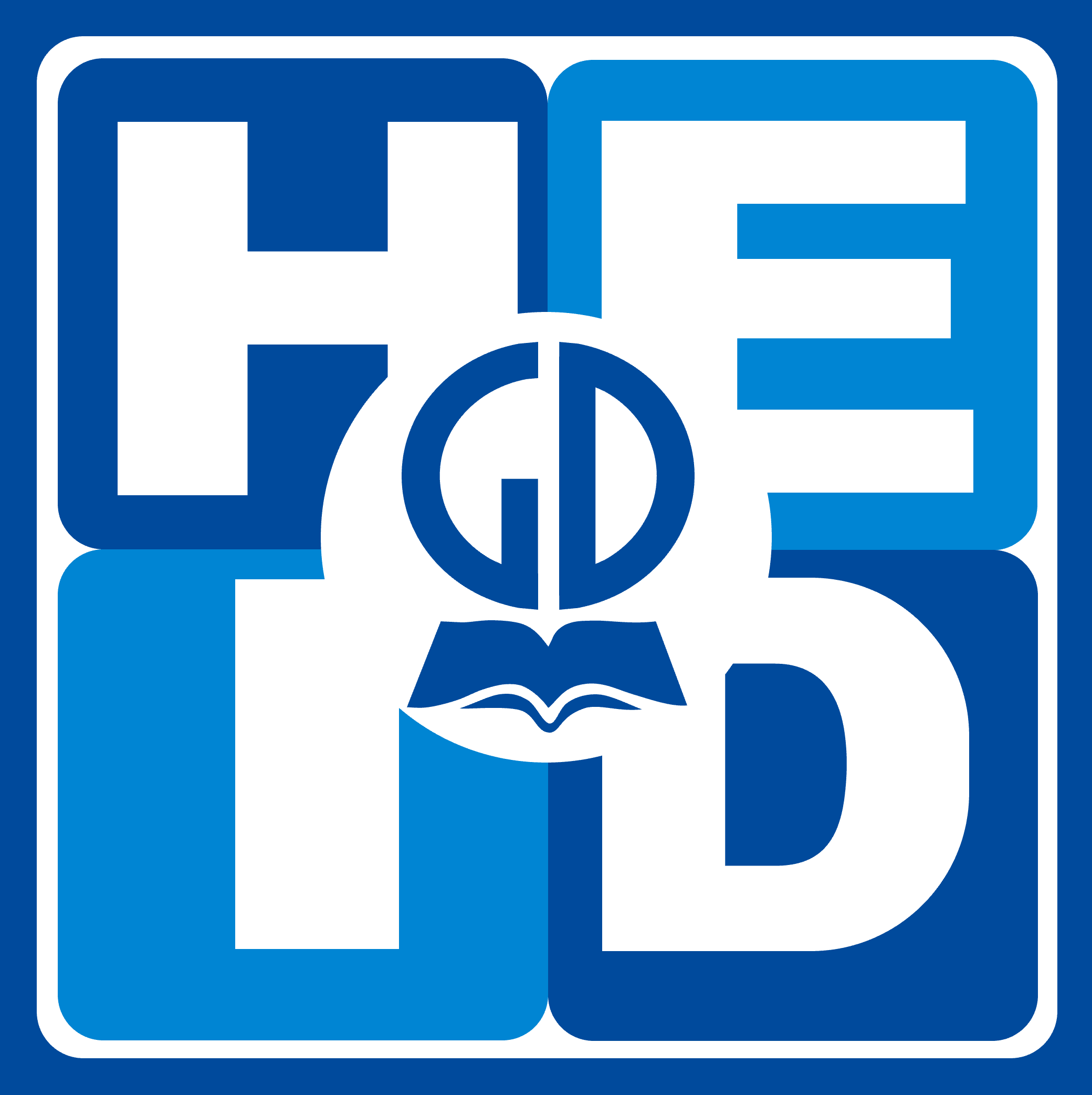 Thử nghiệm, điều chỉnh và hoàn thiện
Thử nghiệm, điều chỉnh và hoàn thiện
Thử nghiệm bằng cách bật đèn pin, xoay “Trái Đất”
Đánh giá sản phẩm theo yêu cầu
Điều chỉnh, sửa chữa sản phẩm
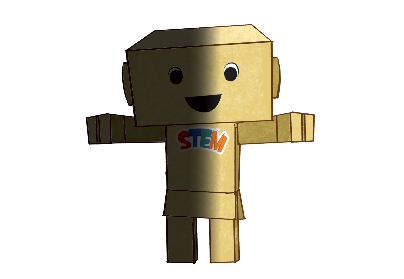 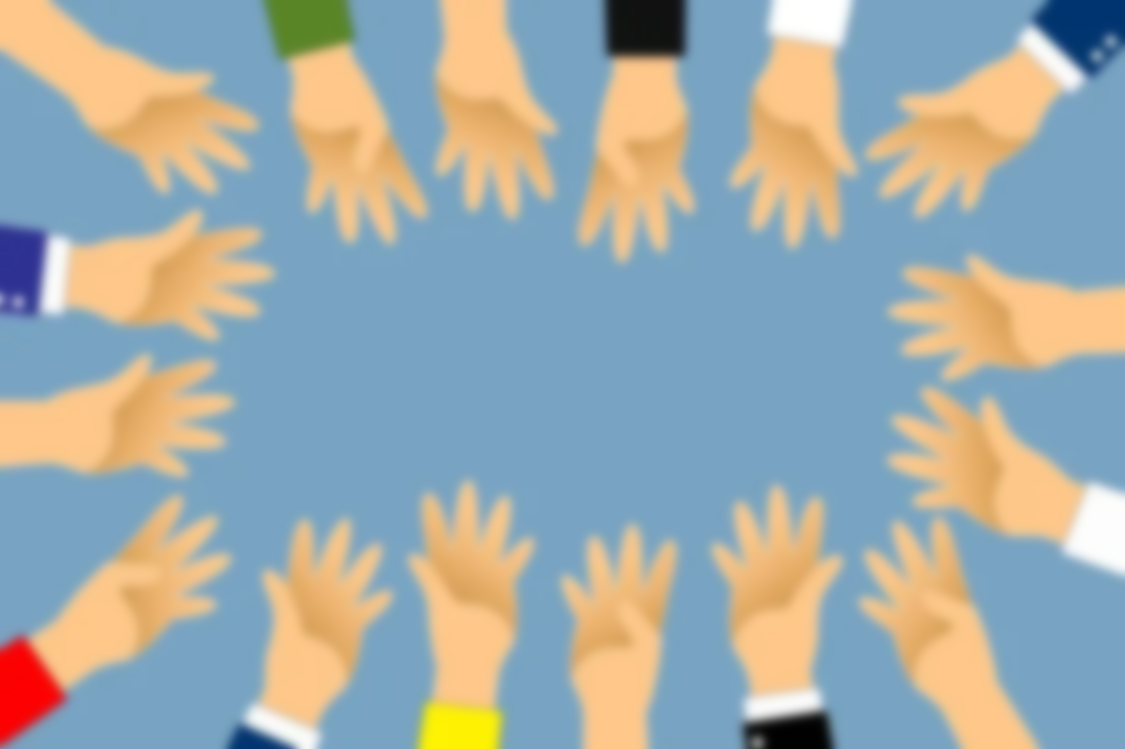 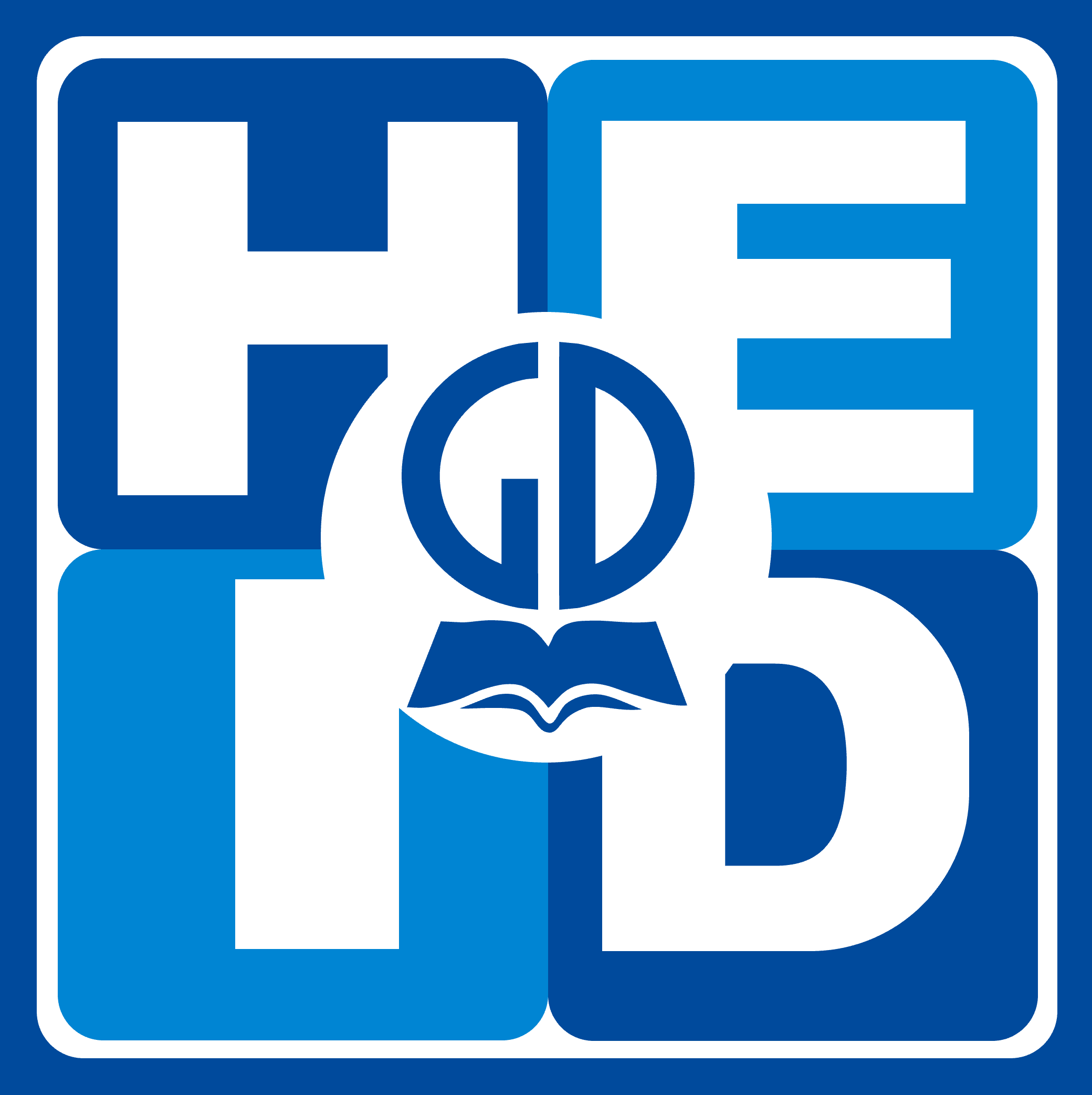 BÌNH CHỌN
BÌNH CHỌN
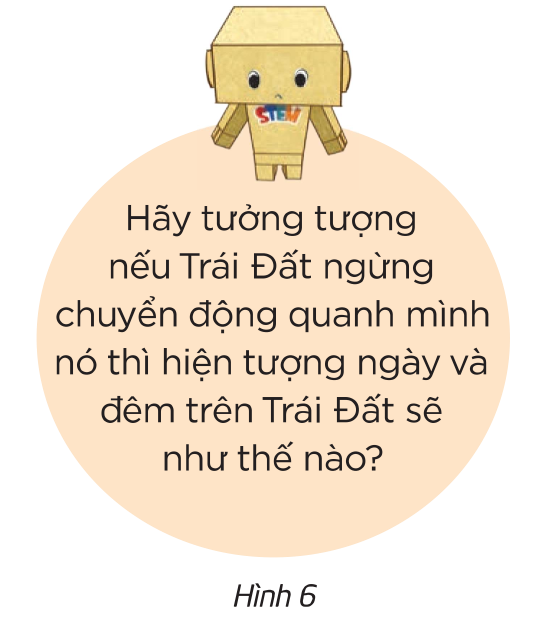 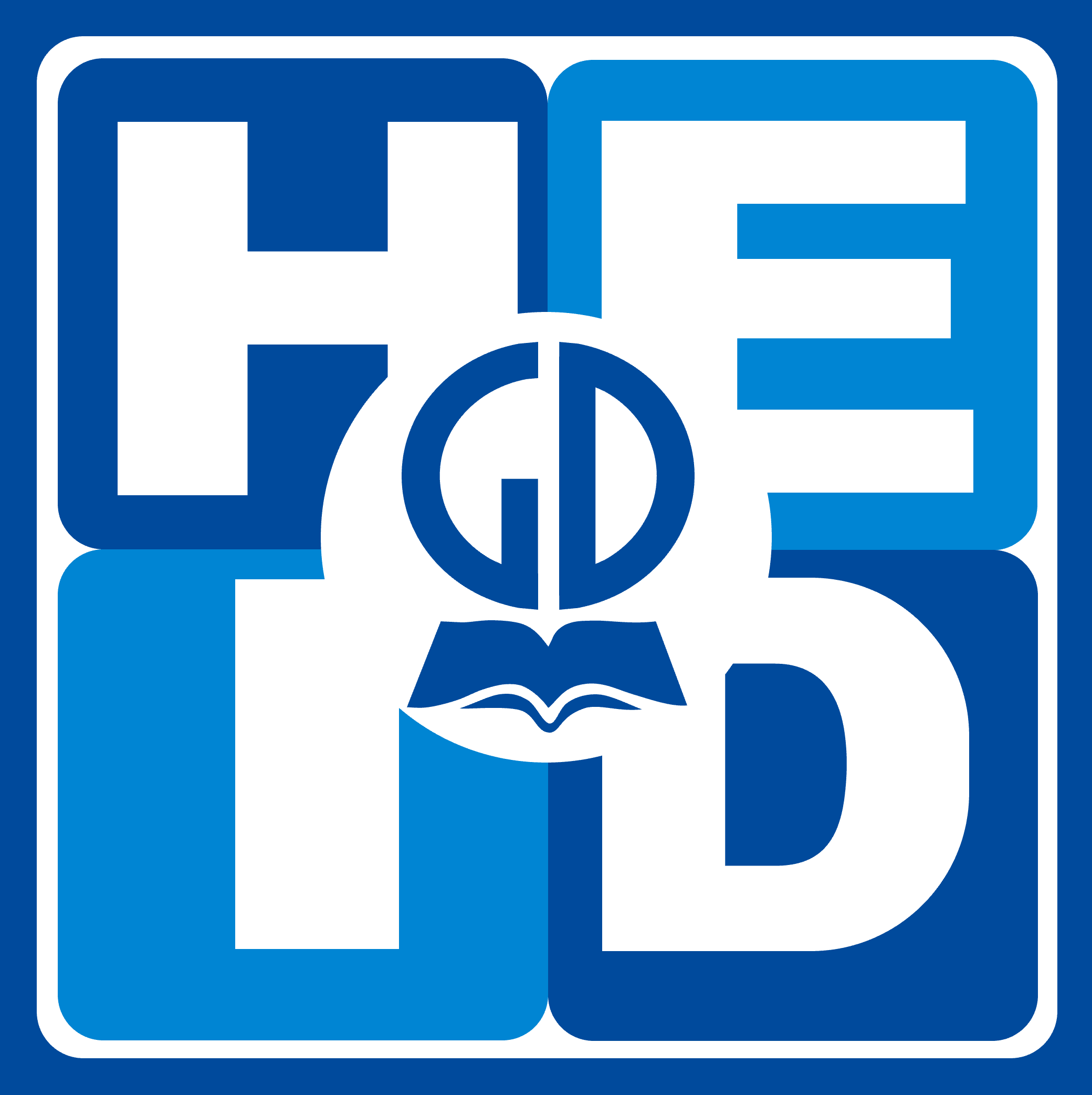 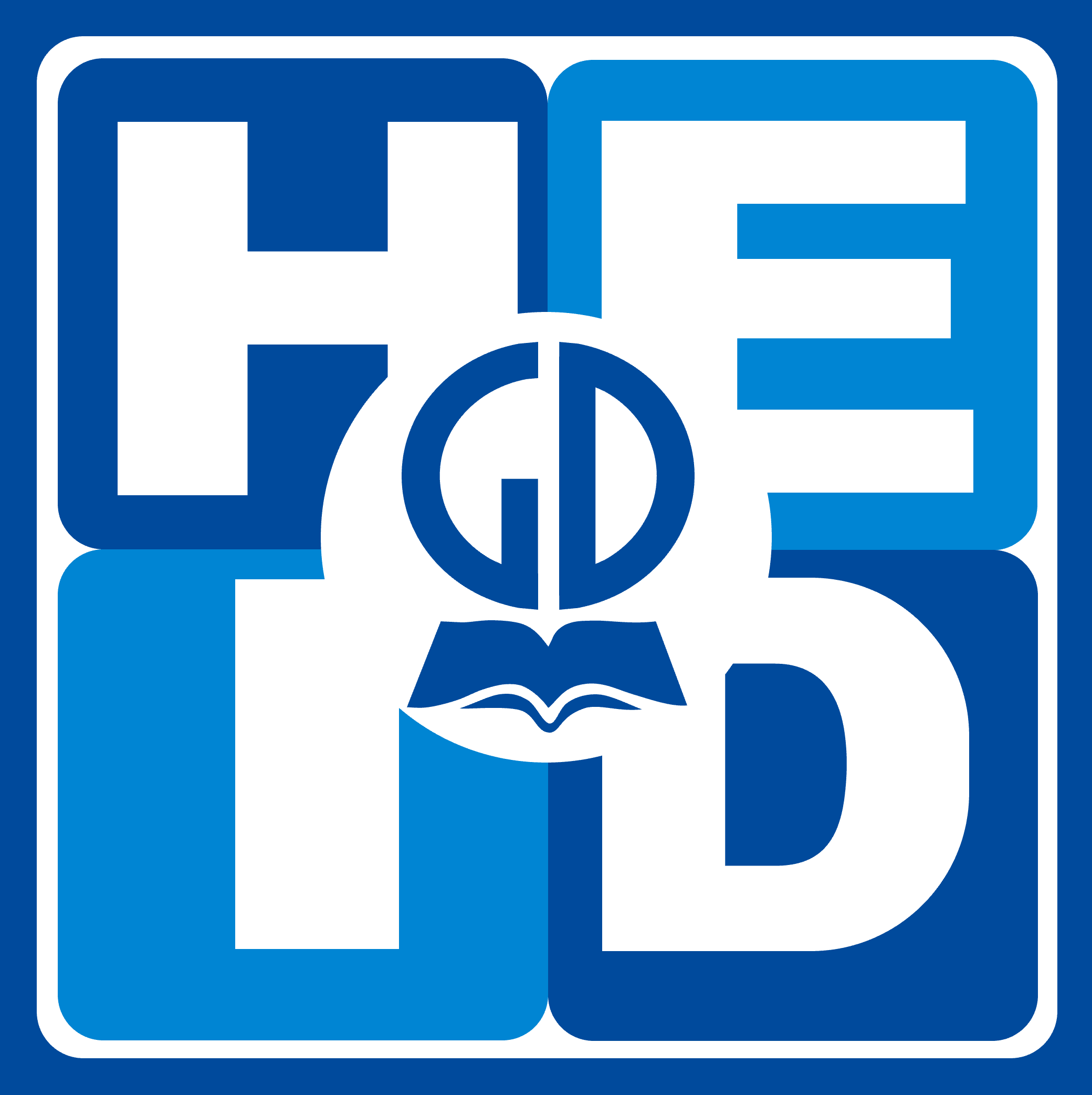 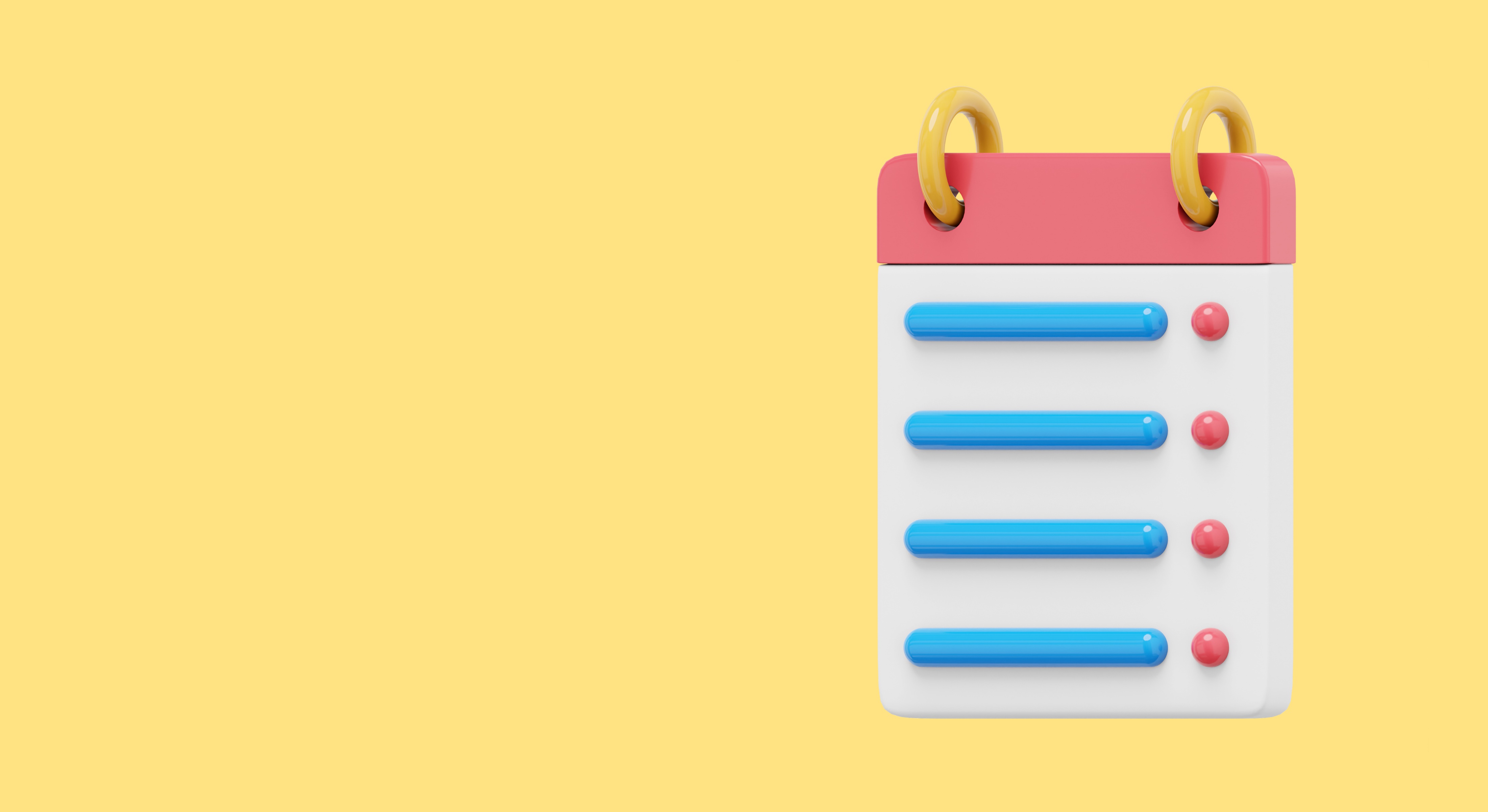 NHẬN XÉT
NHẬN XÉT
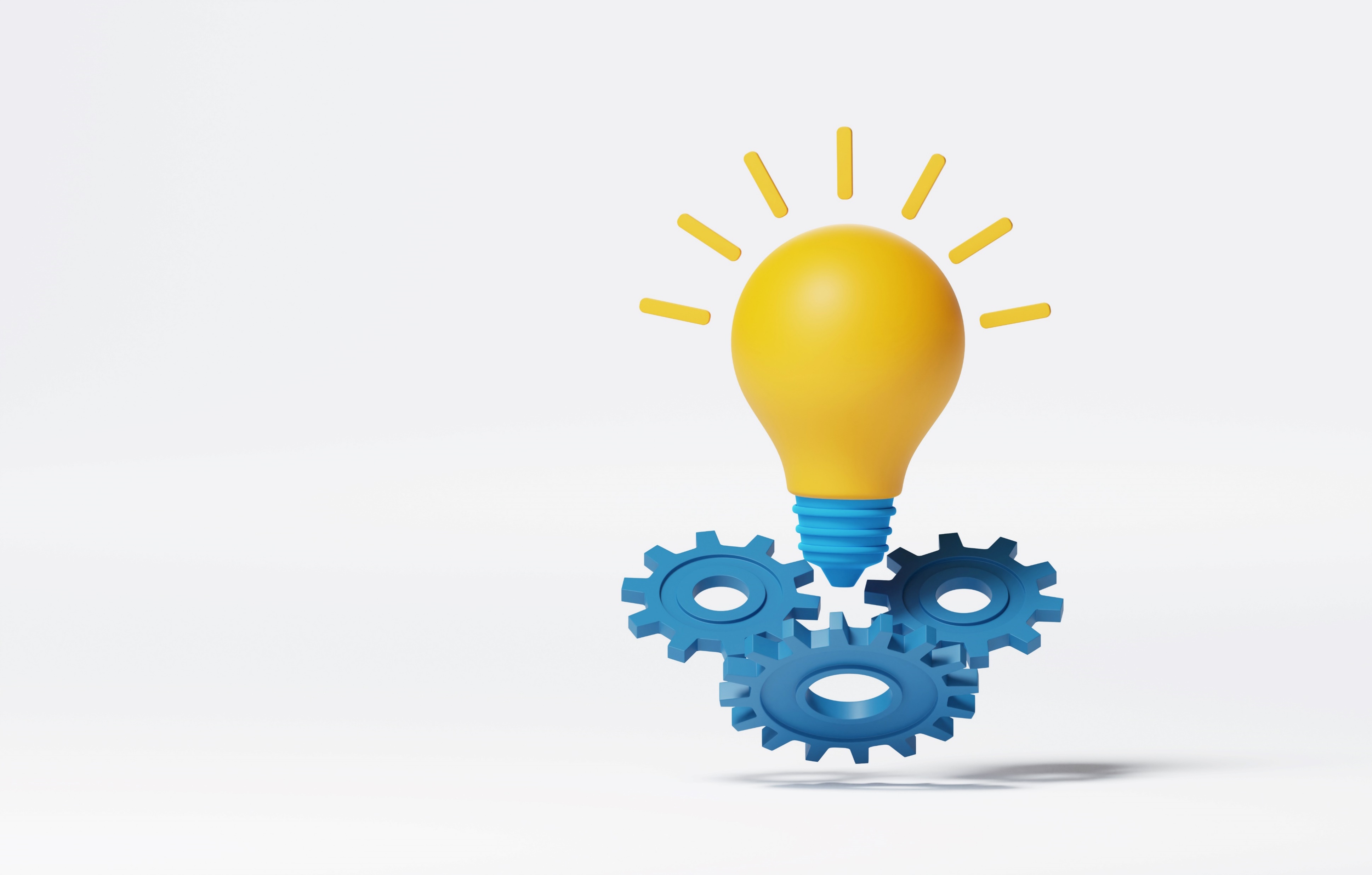 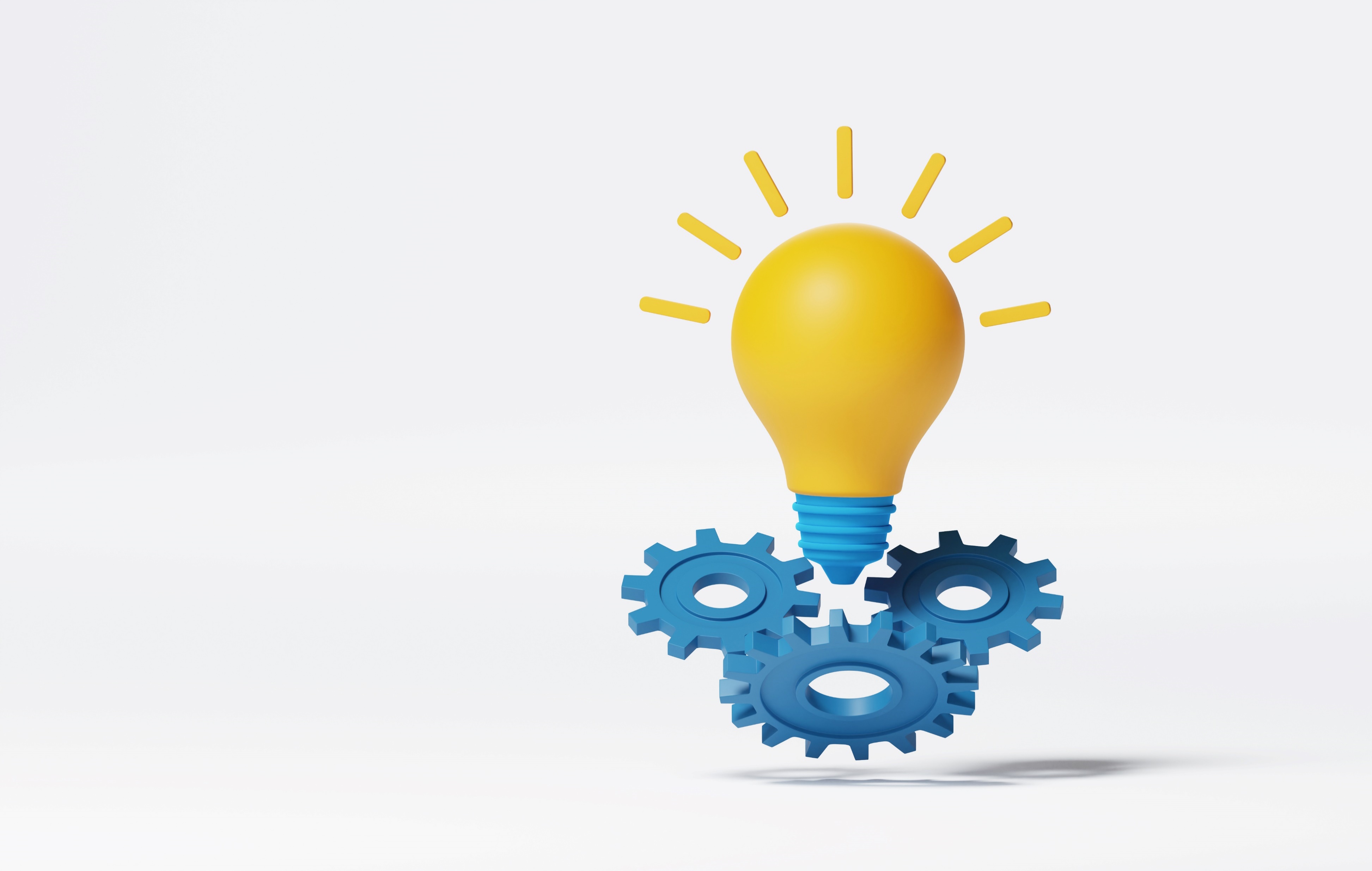 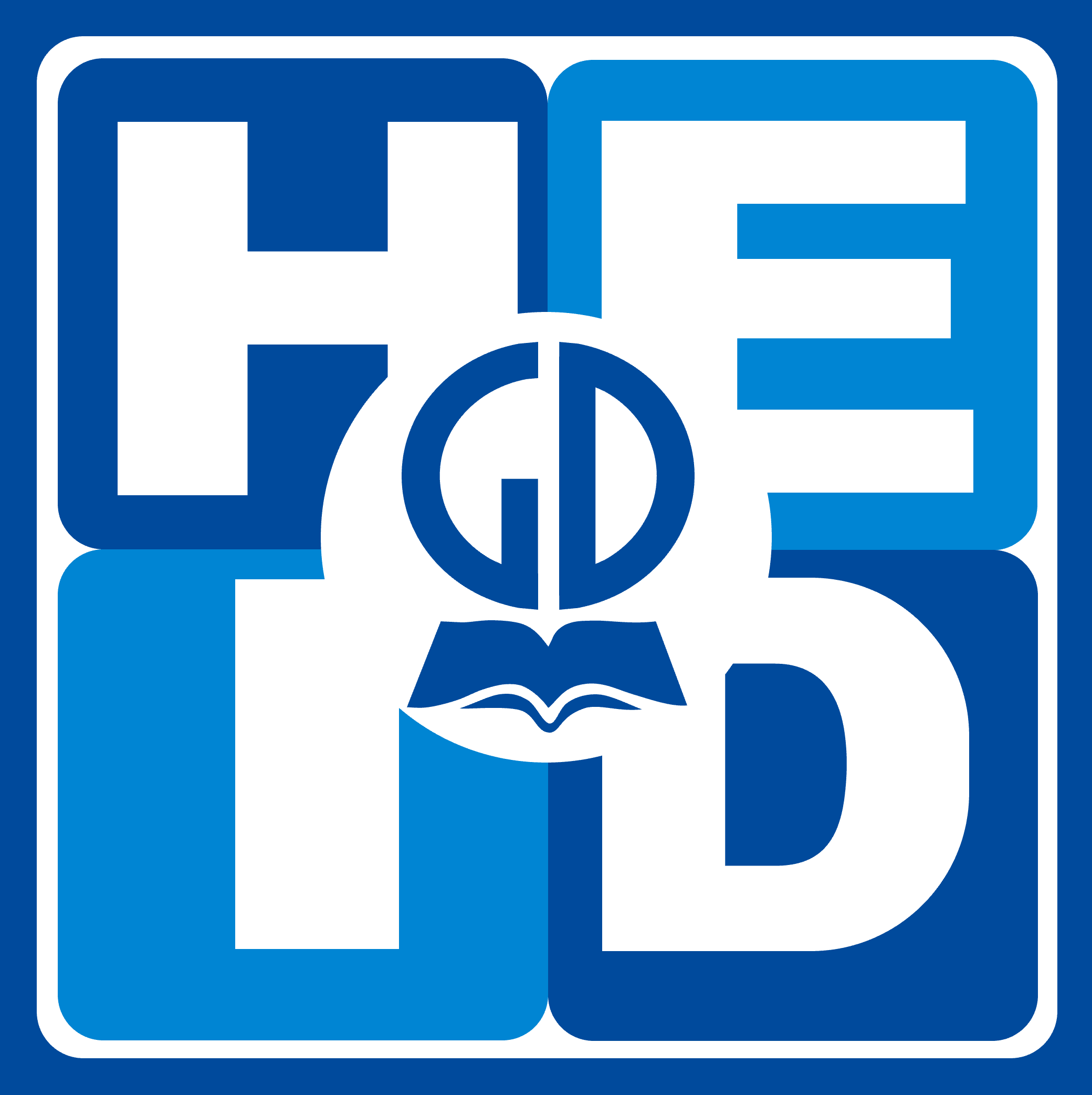 CẢI TIẾN
SÁNG TẠO
CẢI TIẾN
SÁNG TẠO
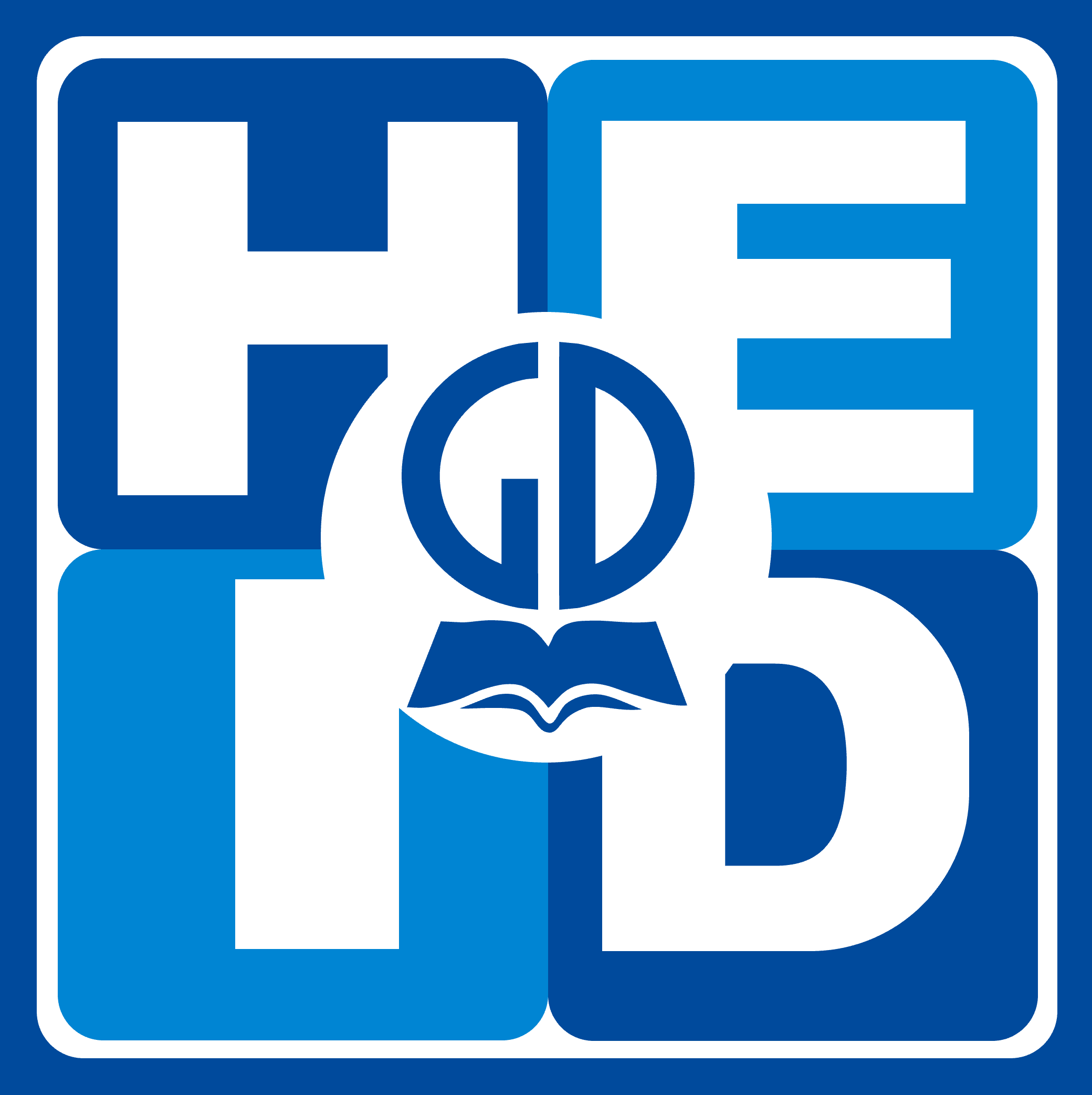 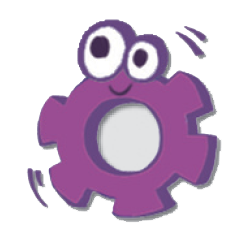 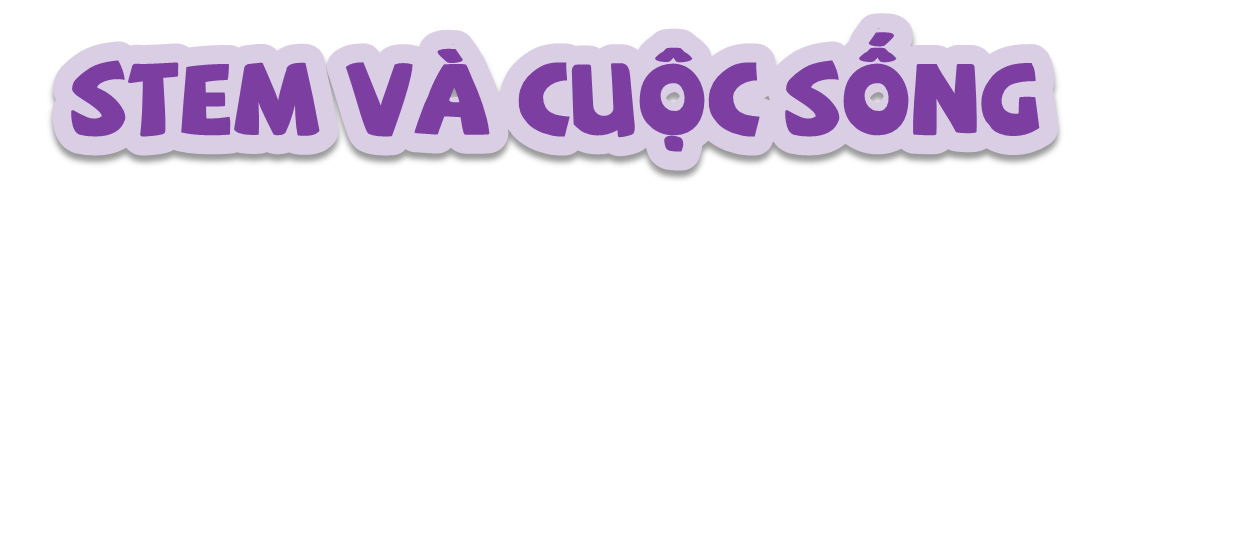 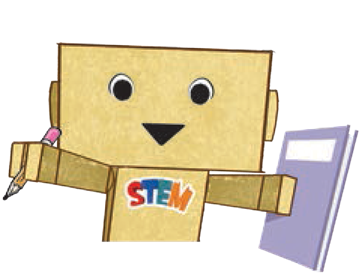 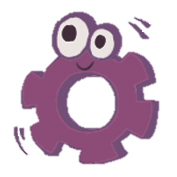 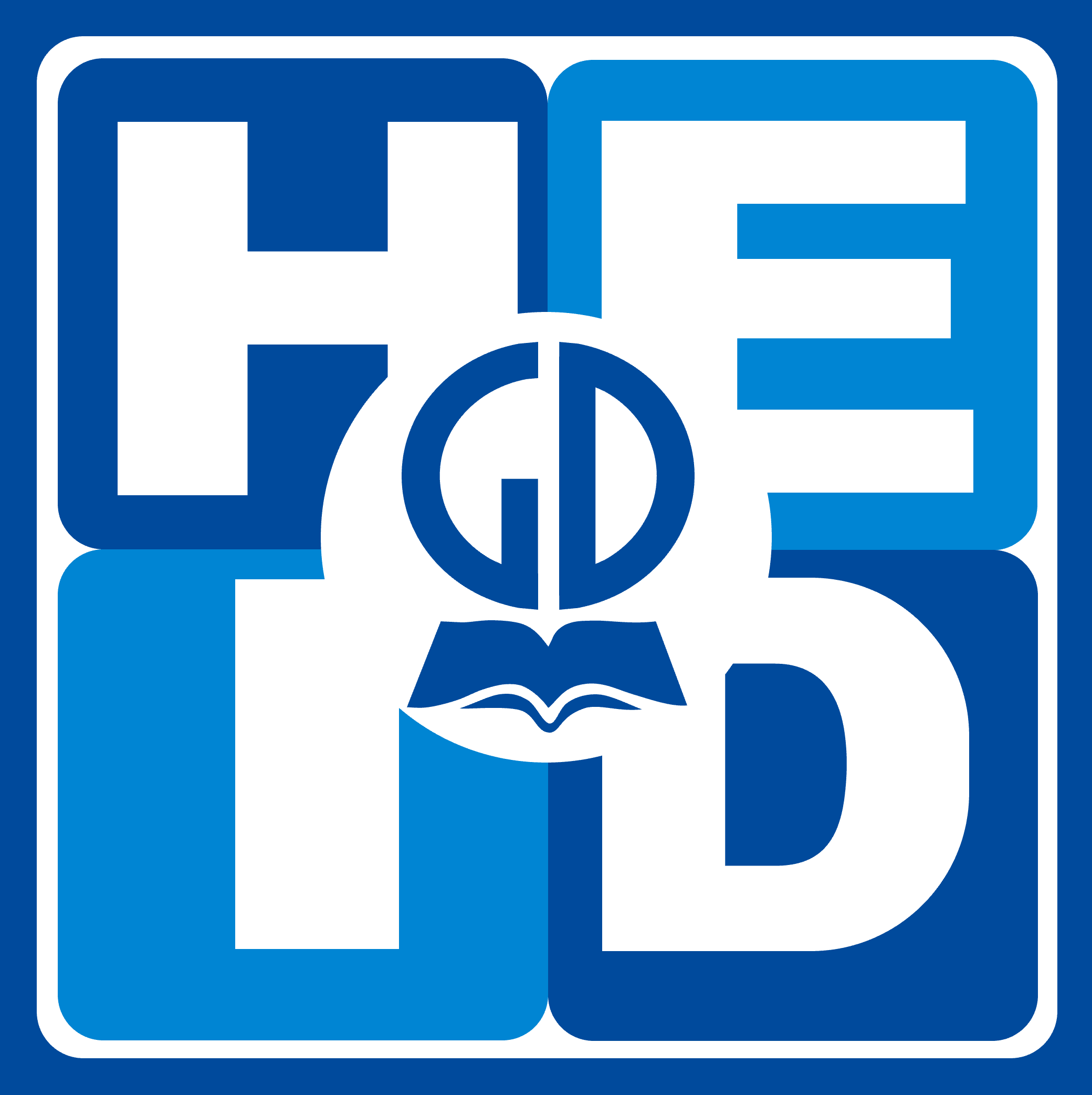 STEm và cuộc sống
STEM và cuộc sống
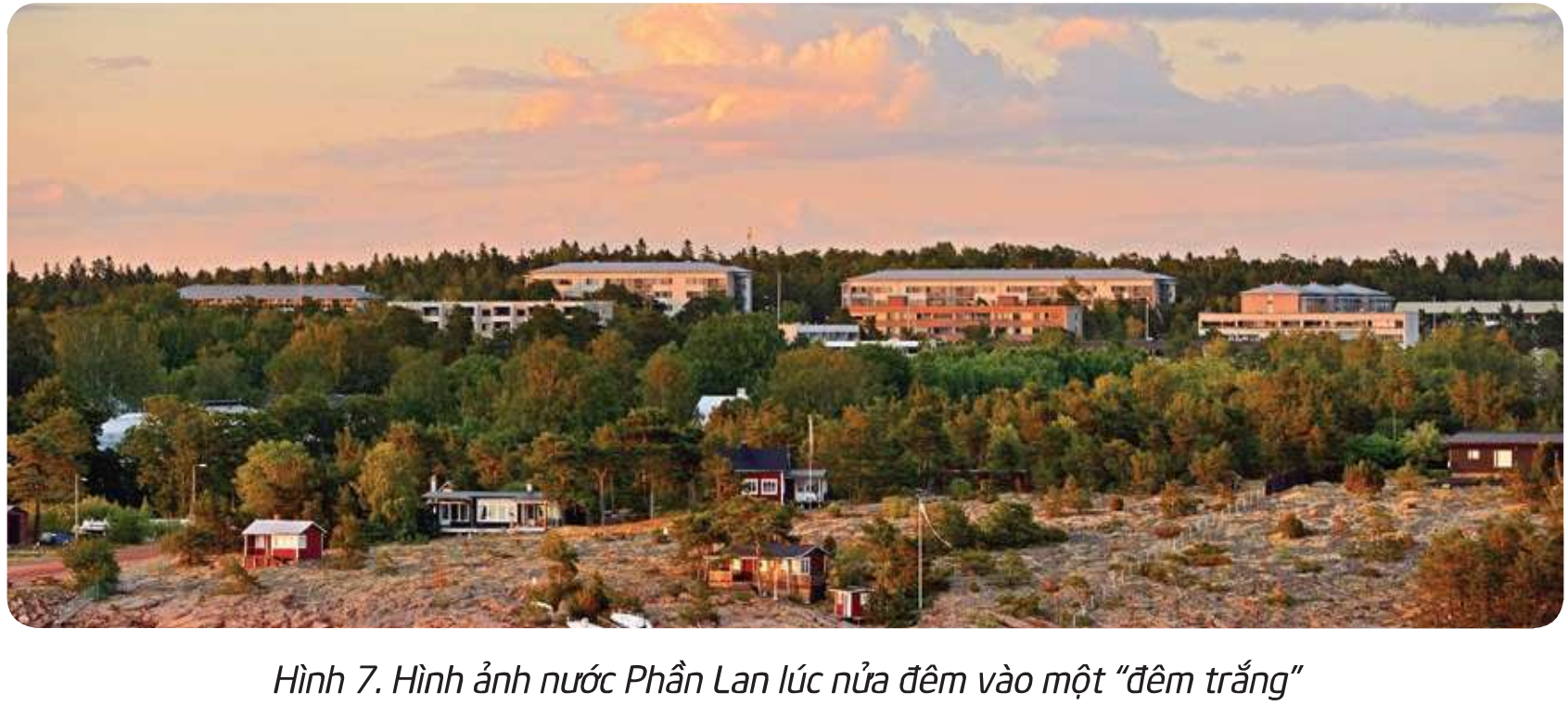 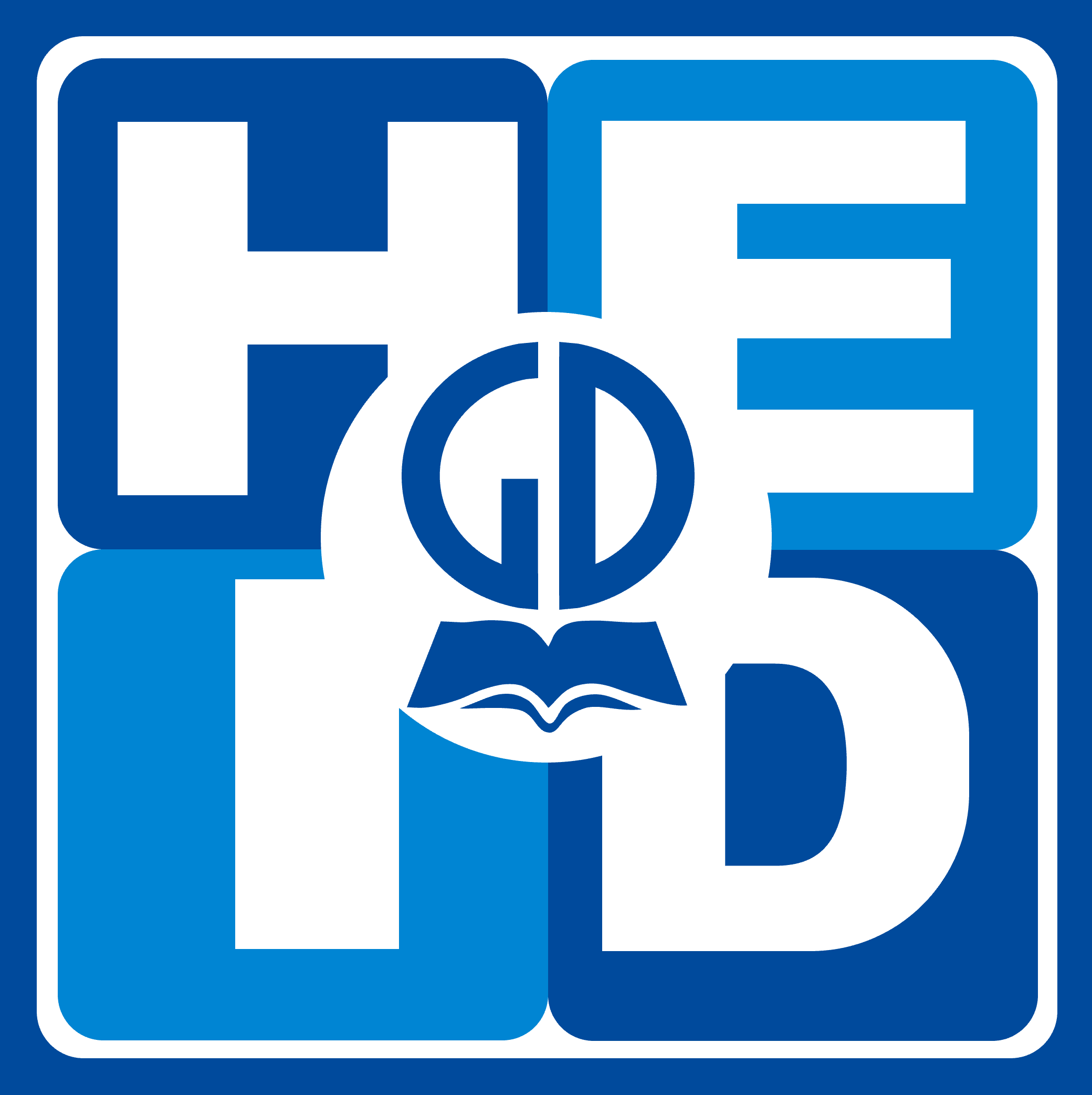 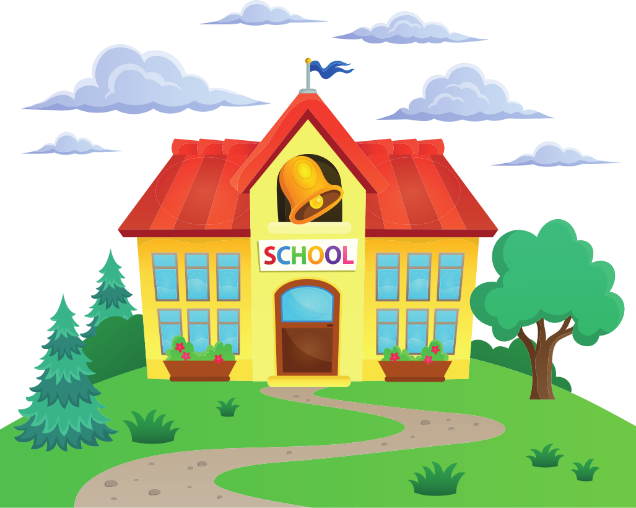 Cảm ơn các em đã tham gia học tích cực!
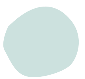 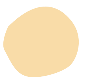